ANPhA Symposium 
Tohoku University, Sendai
Nov. 24-25, 2016
Status of the RISP facility
Kevin Insik Hahn (韓仁植)

 Ewha Womans U.          
Seoul, Korea
ANPhA Symposium 
Tohoku Univesity, Sendai
Nov. 24-25, 2016
Status of the RISP facility
Kevin Insik Hahn (韓仁植)

 Ewha Womans U.          
Seoul, Korea
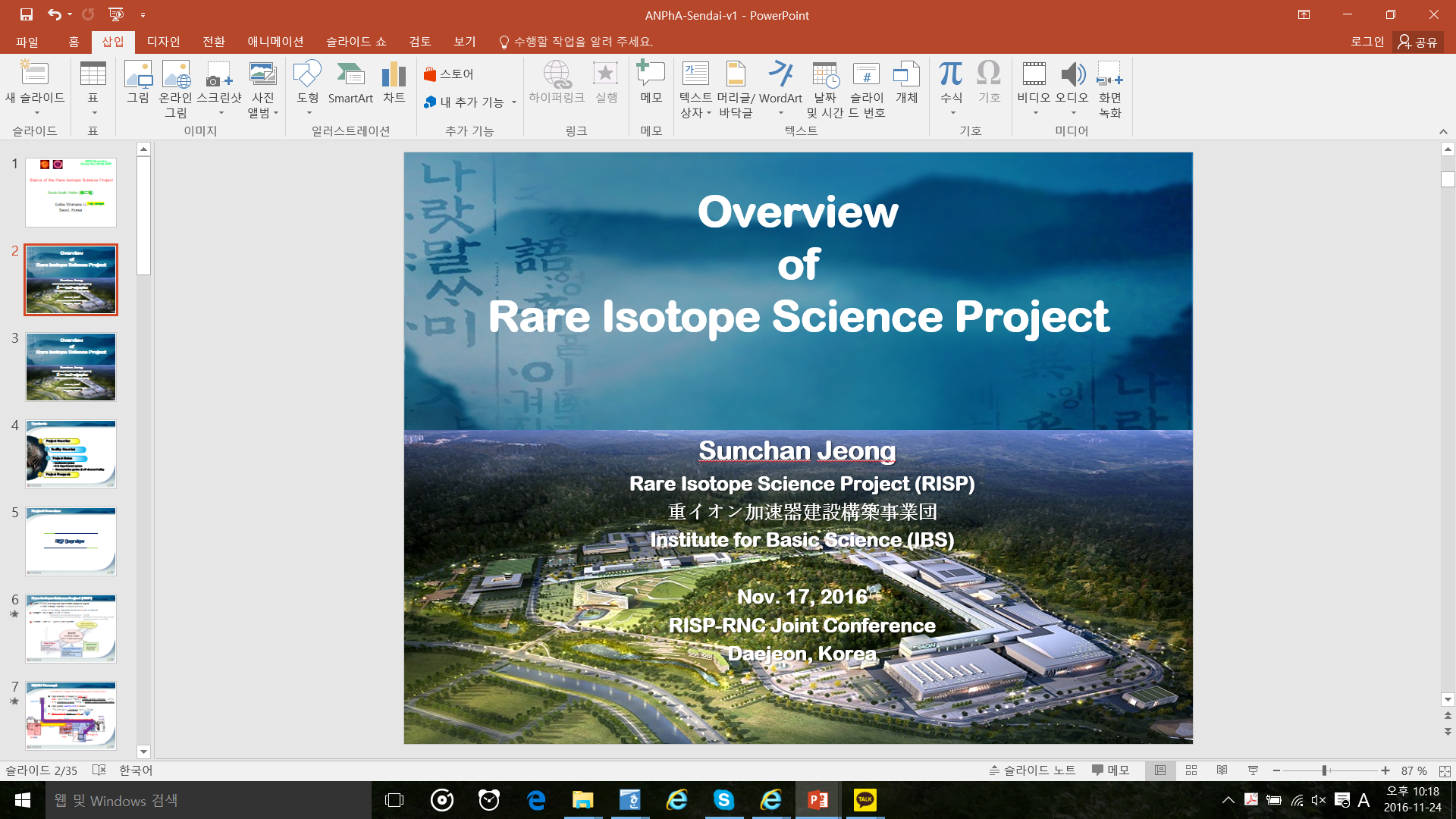 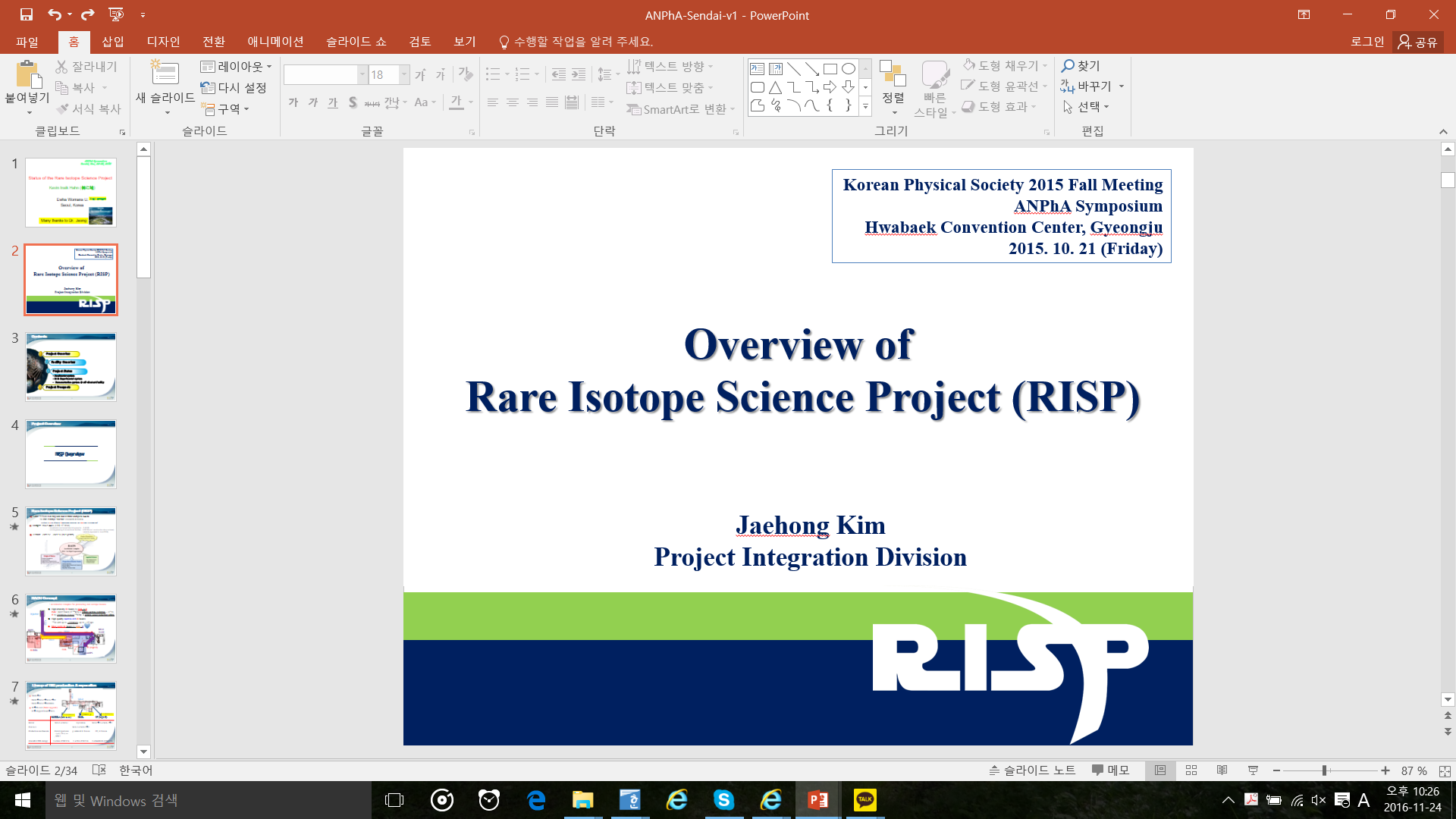 Many thanks to Dr. Jeong and other RISP members
Outline
Introduction of the RISP
I.
II.
Current Status of the Projects
III.
RISP Milestones and Schedule
IV.
KOBRA & NAP
V.
Summary
2
Introduction of RISP
Introduction of RISP
Rare Isotope Science Project (RISP)
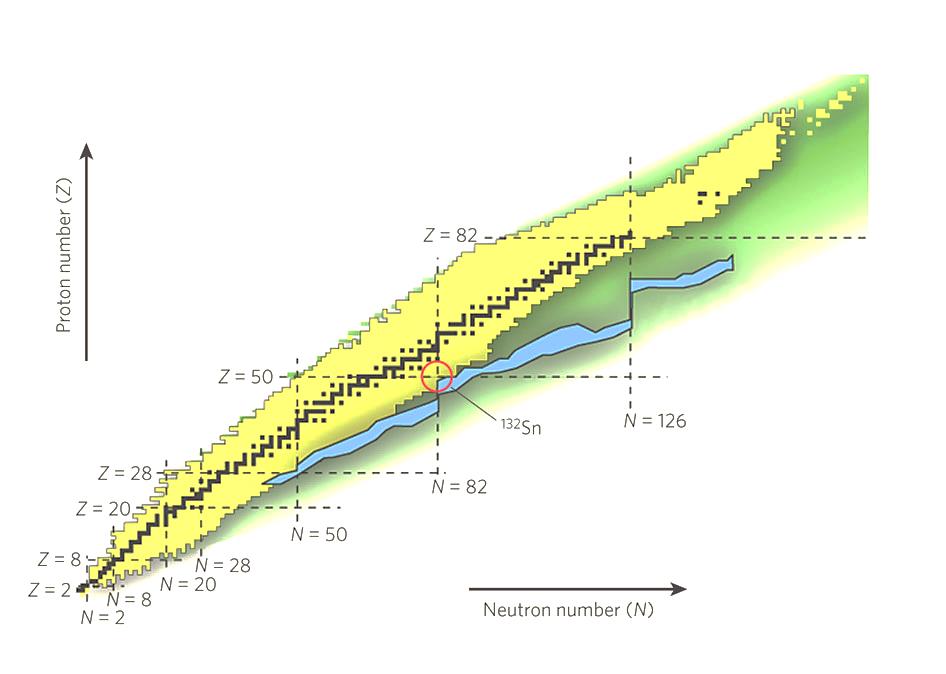 Goal: To build a heavy ion accelerator complex RAON, 
           for rare isotope science research in Korea.
        * RAON - Rare isotope Accelerator complex for ON-line experiments
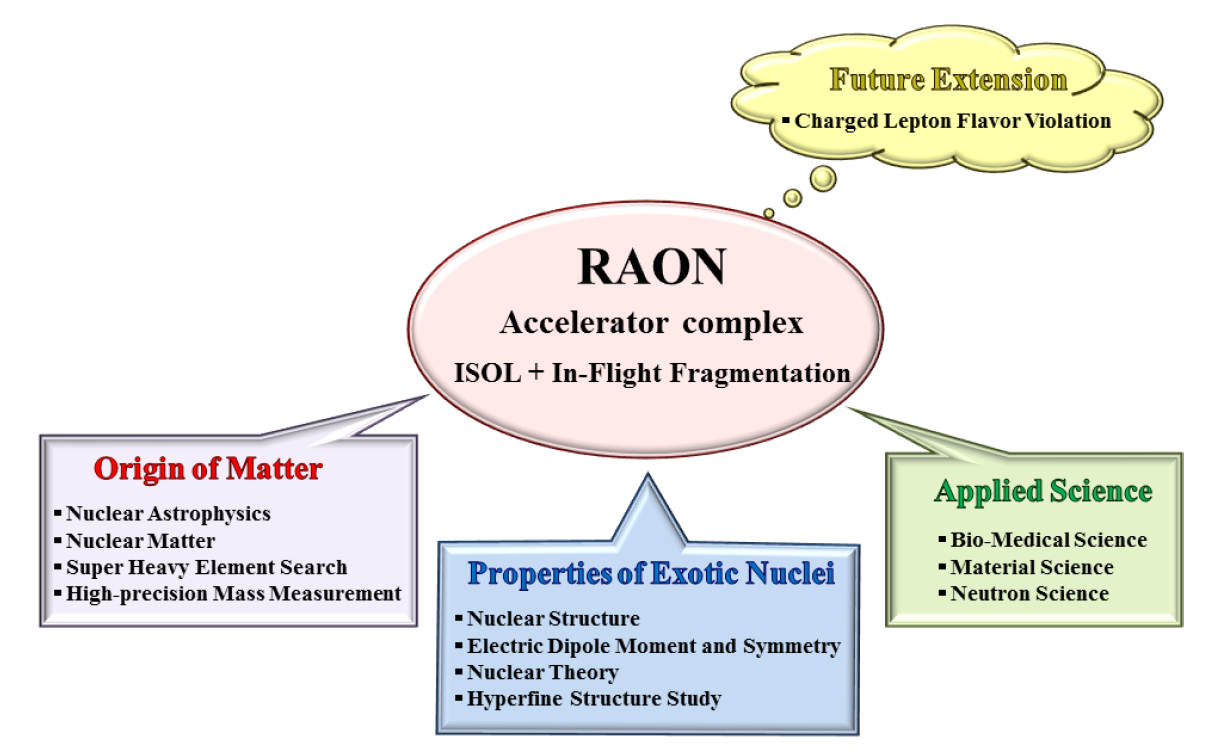 Budget:  US$ 1.44 B (1 B$~1T Won)
                                  - accelerators and experimental apparatus : 0.46 B$
                                  - civil engineering & conventional facilities : 0.98 B$ (incl. construction site purchase)      
                                                                                                        (recently approved in June 2014)
 Period:   2011.12 ~ 2021.12 (10.1 years)
5
RISP Organization with Advisories
Ministry of Science, 
ICT and Future Planning (MSIP)
Project Promotion Committee
National Research Foundation
Rare Isotope Science Project
Director
Institute for Basic Science
 (IBS)
Int. Adv. Committ.
Tech. Adv. Committ.
Research Center(s)
for Rare Isotope Science
Sci. & Prog. Adv. Committ.
Civil Engi. Adv. Committ.
System Installation
Division
Facility Construction &
Infrastructure Division
Administration
Division
Project Integration
Division
Project Collaboration
Division
Research
Management
Research
Collaboration
Facility & Safety
Managemnt Team
Project
Coordination
Information &
Collaboration
Project  
Management
RI Beam 
production Sys.
Human Resource &
General Affair
Construction
Managnement
Accelerator Sys.
Accelerator Eng.
Planning & Budget
Experiemntal Sys.
9
RAON Concept
: Accelerator complex for producing rare isotope beams
High intensity RI beams by ISOL & IF
     ISOL : direct fission of 238U by a 70MeV-proton cyclotron ~ 1014 f/s 
     IF by 200MeV/u, 8.3pμA 238U by  a 400kW-superconducting LINAC

High quality neutron-rich RI beams
        132Sn with up to ~250MeV/u, up to ~108 pps

More exotic RI beams by ISOL+IF
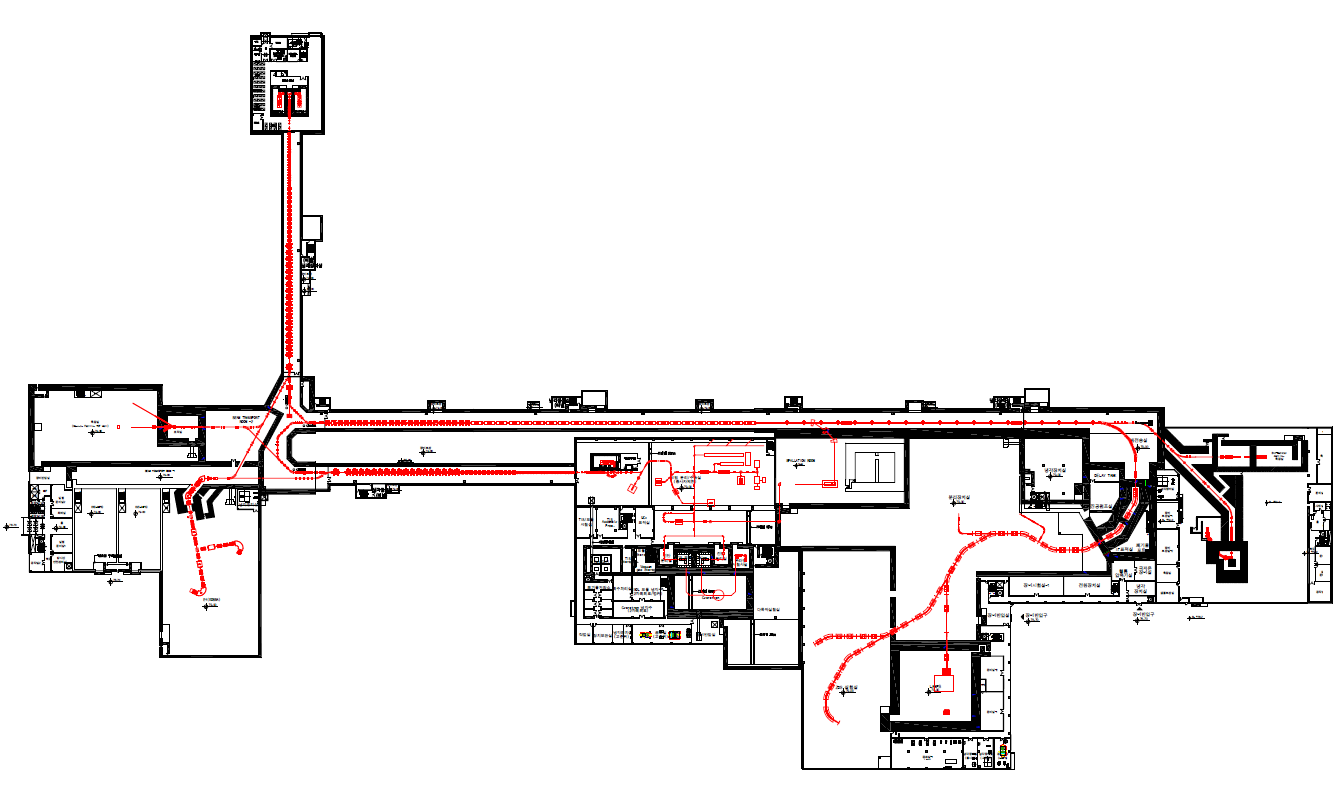 Injector
SCL1
BIS & 
muSR
NDPS
SCL2
HPMMS 
& CLS
SCL3
Cyclotron
IF (high E)
ISOL
KOBRA
LAMPS
7
Lineup of RIB production & separation
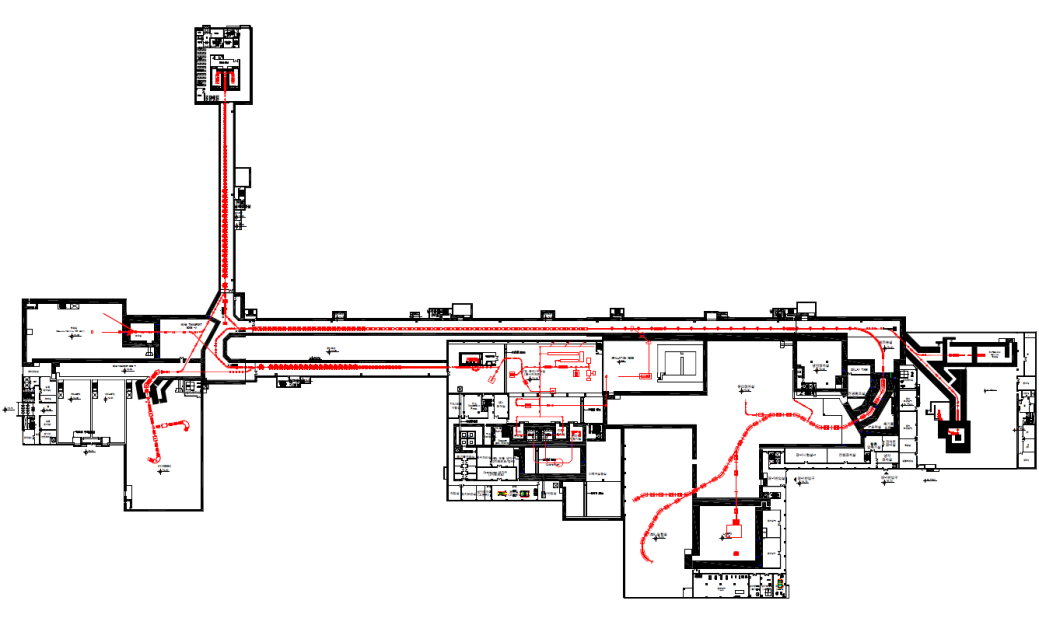 ISOLIF
SCL1
SCL2
: ISOLSCL3SCL2IF
: ISOLSCL3KOBRA
SCL3
IFRe-Acc
(future upgrade)
: IFstopped beamSCL
70MeV-p
U-200MeV/u
U-18.5MeV/u
KOBRA (low E IF)
ISOL
IF (high E)
Driver
SCL3 or SCL1
Cyclotron
SCL32 or SCL12
Post Acc
SCL3 or SCL32
Production mechanism
Direct reactions
- (p,d), (3He,n) etc
, MNT
p induced U fission
PF, U fission
Available RIB energy
< a tens of MeV/u
> a few of keV/u
< a hundreds of MeV/u
8
Expected RIBs at RAON in nuclear landscape
Stable ~300
Known ~2700
Unknown ~7000
IF
ISOL
KOBRA
ISOL+IF
RAON will provide access to unexplored regions of the nuclear chart !
RAON will be a powerful RIBs’ supplier to users globally
      More exotic, More intense, and More various RIBs
9
RAON Site :
Sindong in Daejeon
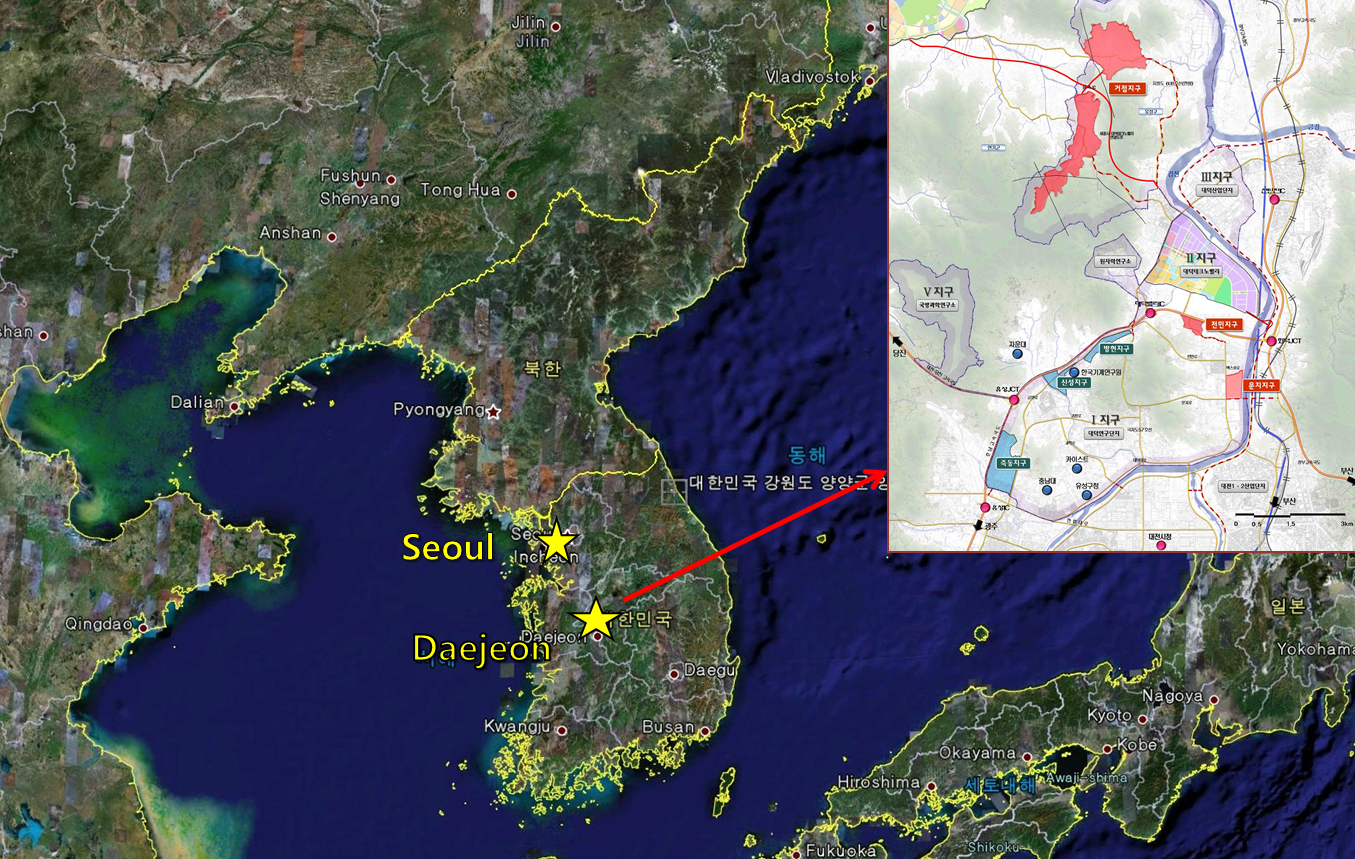 ~11 km
Current RISP Office
~160km
10
Bird’s eye view of the RISP Facility
Bird’s-eye view
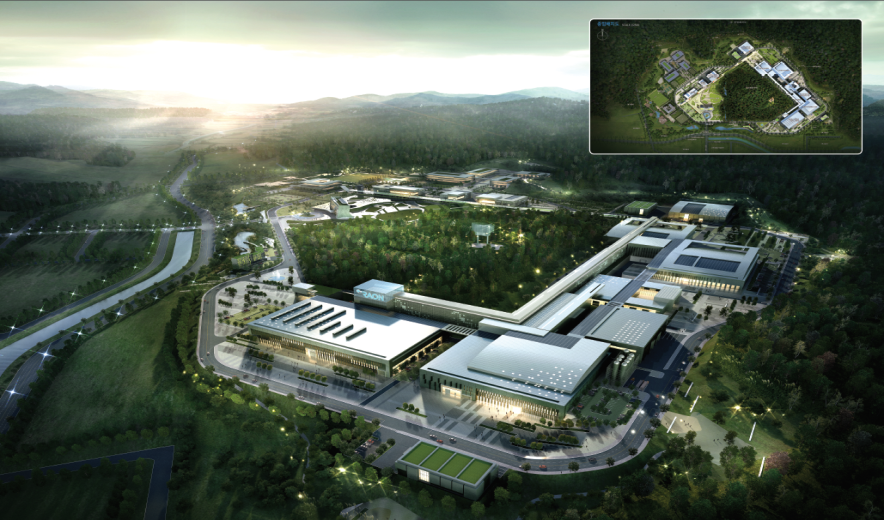 Basic design was finished in Dec. 2015
A construction company was selected in Sept. 6, 2016. i
Area (Lot/Bldg): 952,066 m2 / 130,257 m2
5
Facility Overview
RAON Overview
2
Layout of RAON
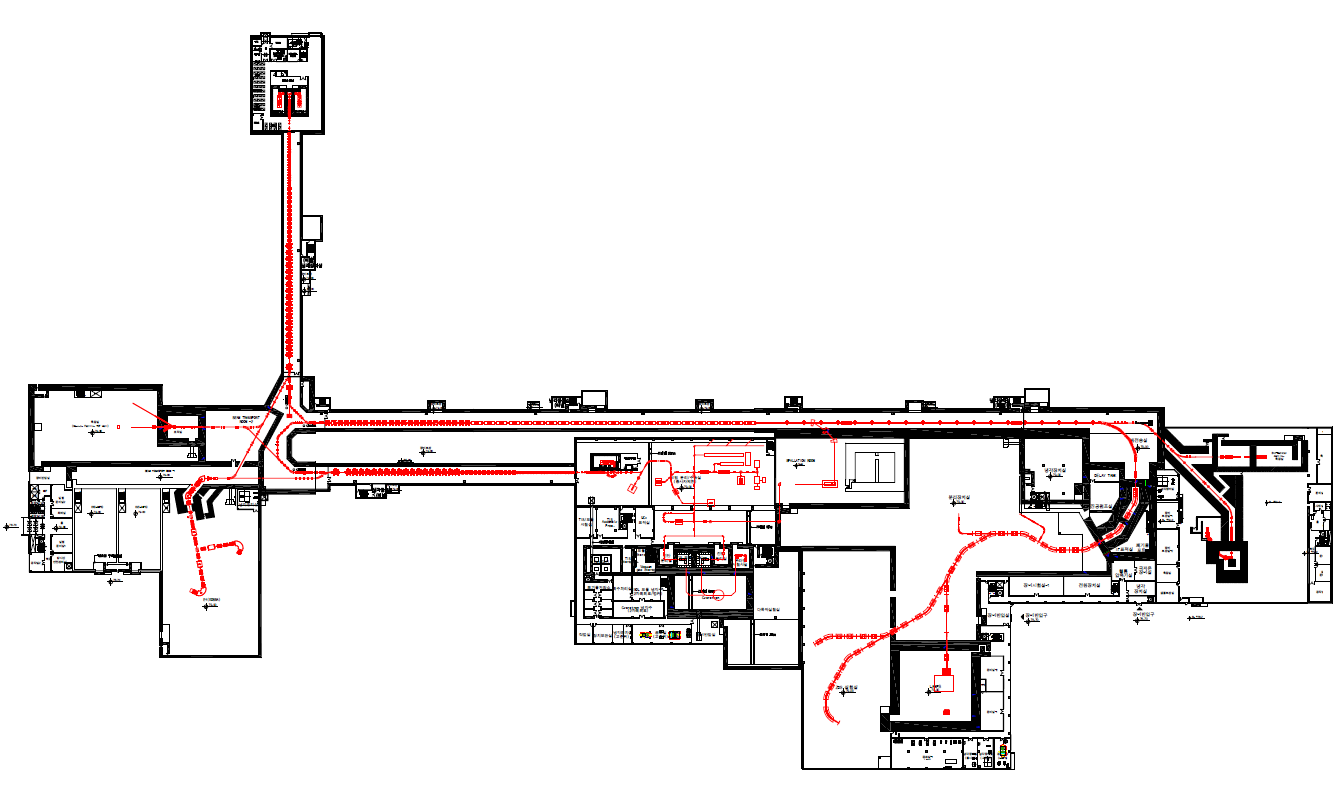 Injector1
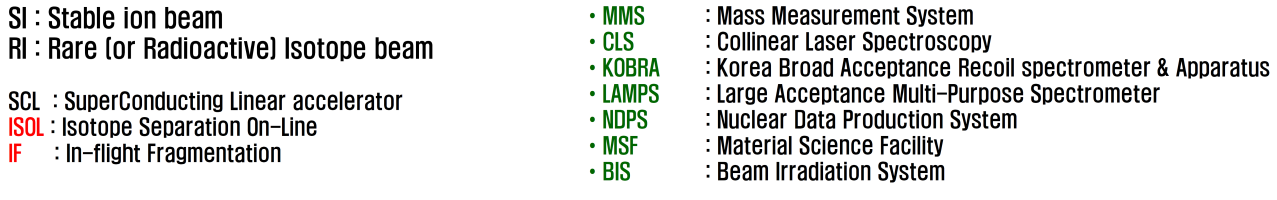 SCL1
BIS & 
muSR
1순위: Cyclotron, ISOL, SCL3, KOBRA, MMS, CLS
NDPS
SCL2
2순위: SCL2, IF, LAMPS
3순위: SCL1, NDPS, MSF, BIS
Injector3
SCL3
HPMMS 
& CLS
Cyclotron
IF (high E)
ISOL
KOBRA
LAMPS
13
Accelerator systems (Layout & Specs.)
10Tm
F8
28-GHz ECRIS 
(A/q<7 10keV/u)
81.25MHz 4-vane RFQ
(500keV/u)
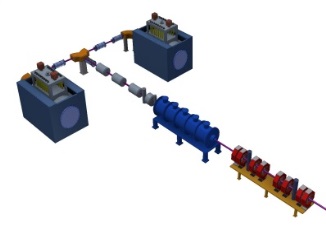 IF SYSTEM
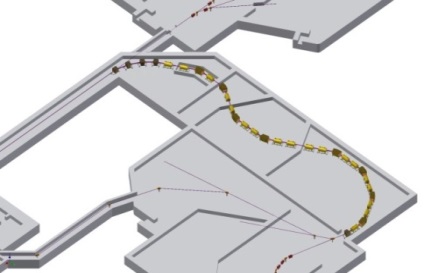 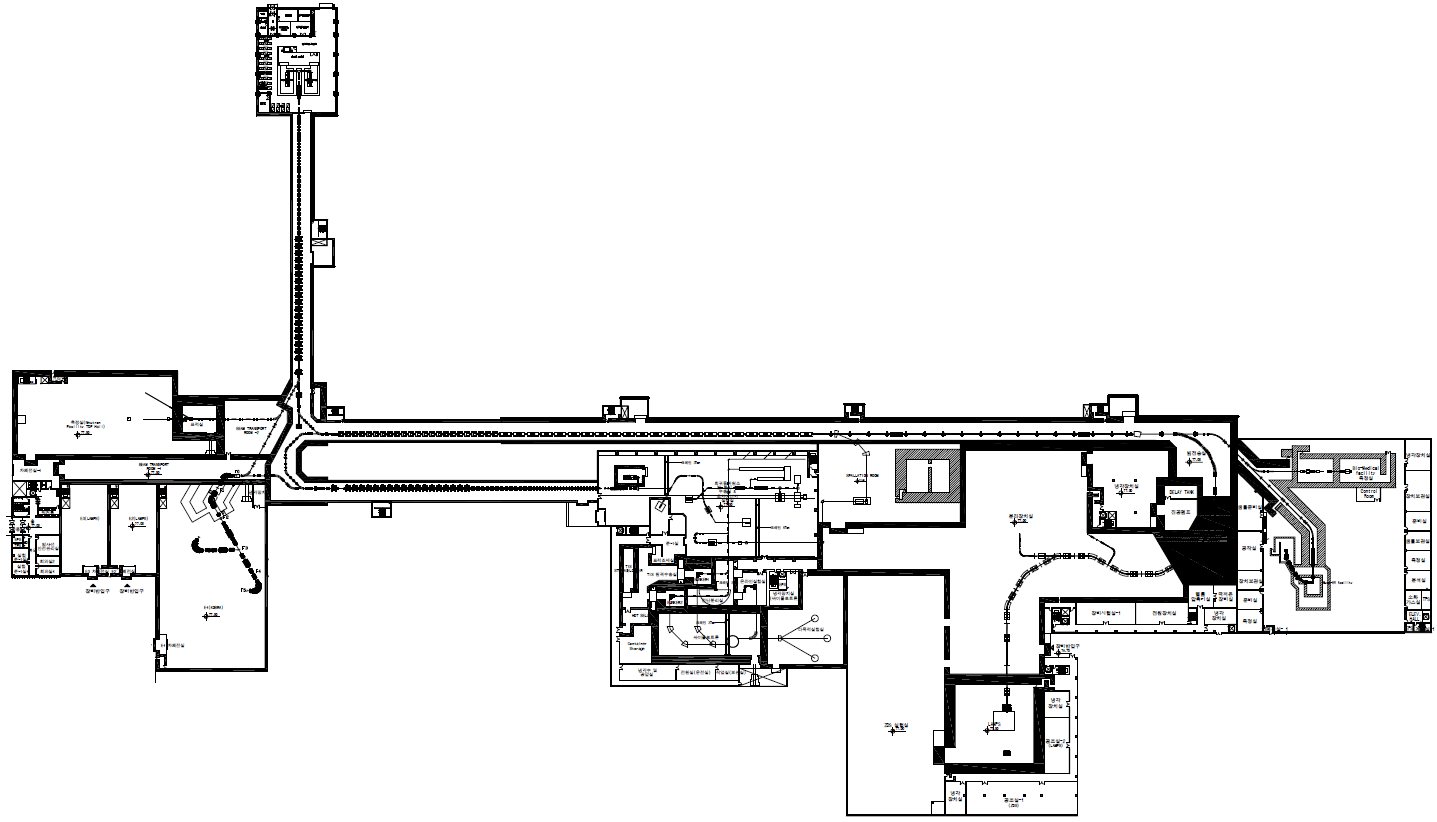 Injector
Parameters of superconducting linacs
b=0.047
81.25Hz
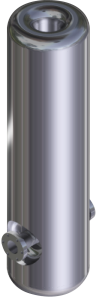 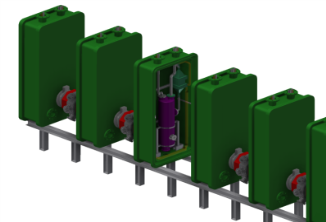 ISOL SYSTEM
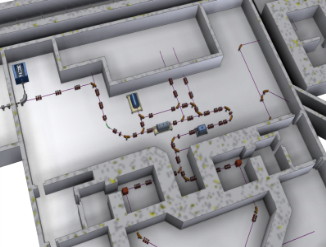 RILIS/SI
EBIS
MR-TOF
1/22
(2.7MeV/u)
SCL1(QWR)
70-MeV H- cyclotron
~1014 fis/s
b=0.12
162.5MHz
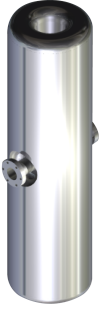 Cyclotron
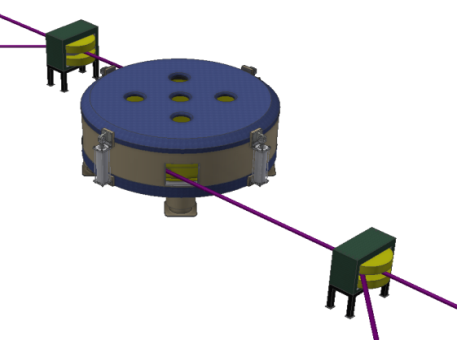 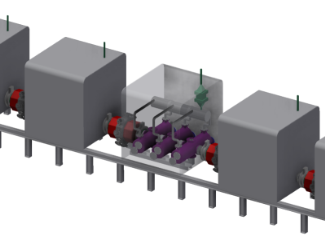 2/14
4/19
(18.5MeV/u)
SCL1(HWR)
Liq. Li
20mm
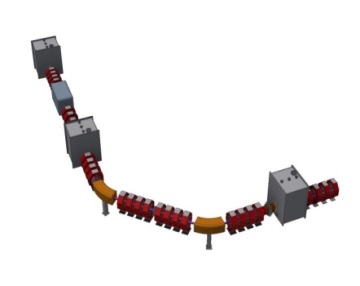 Charge Stripper
b=0.3, 0.51
325MHz
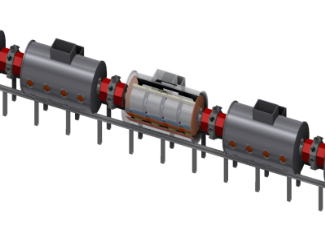 3/1/23
6/1/23
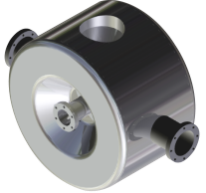 A/q 
~7~3
(200MeV/u)
SCL2 (SSR)
Warm sections for focusing components betw. CMs
14
Experimental Systems
HI >200MeV/u
CLS
Bio-medical facility
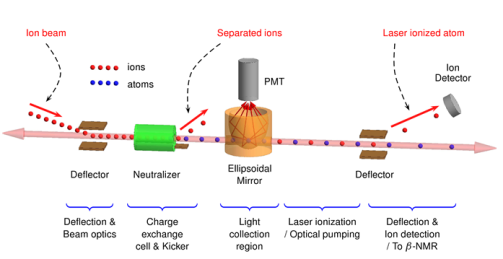 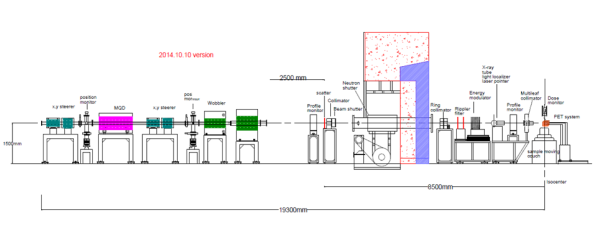 High Energy Exp. II
P-600MeV
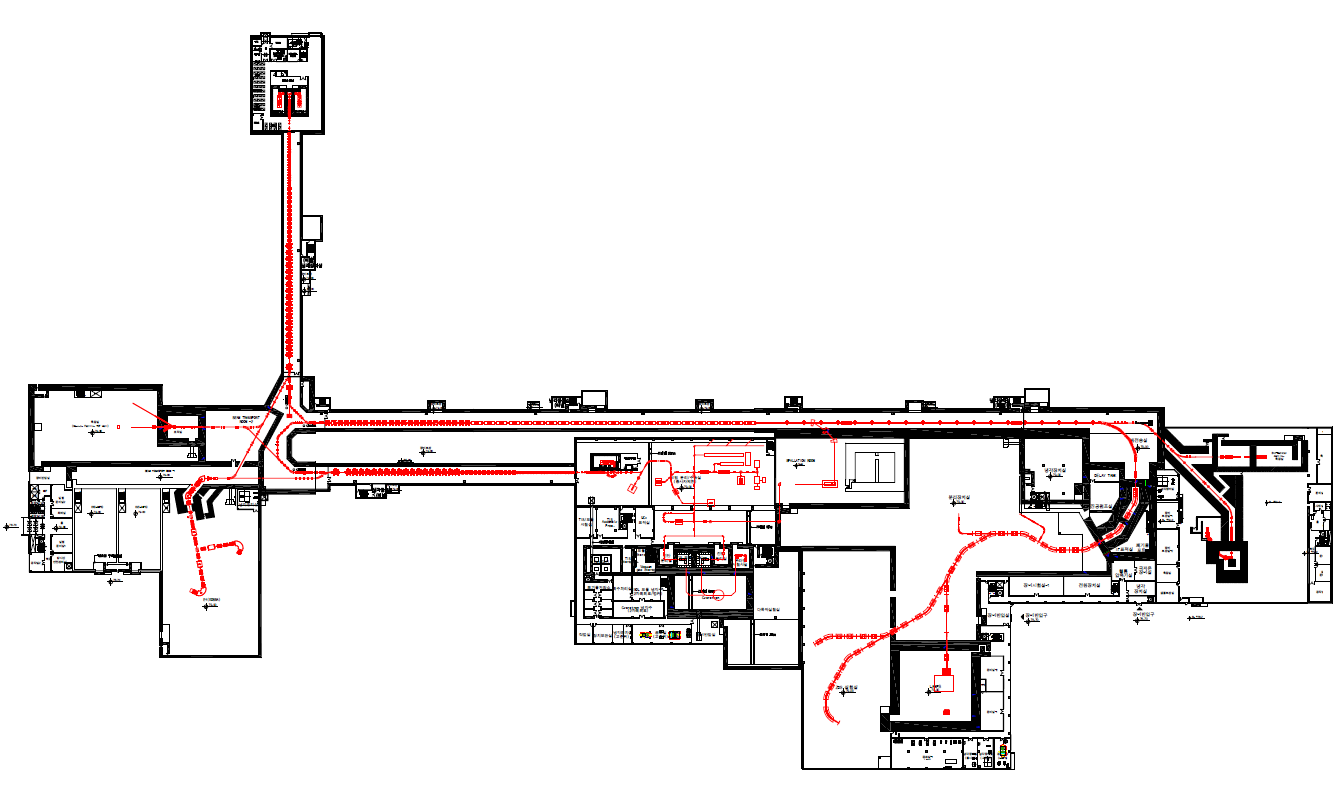 mSR
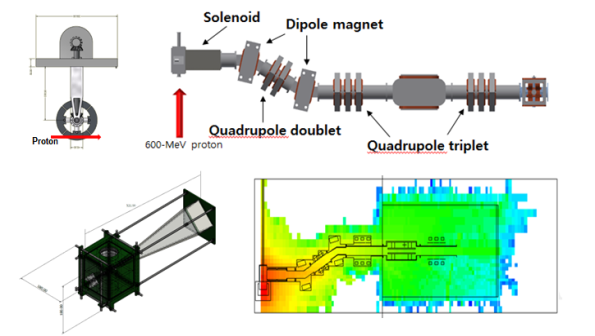 HPMMS
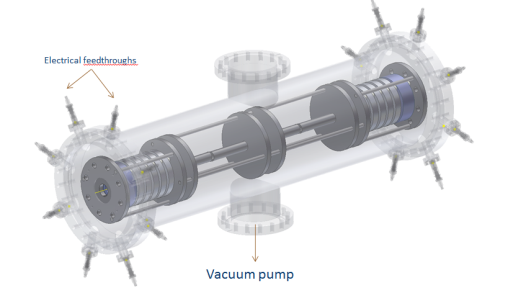 ~keV/u
Very-low Energy Exp.
High Energy Exp. I
p, d, Li <P-88MeV/u
> U-200 MeV/u
Neutron Facility
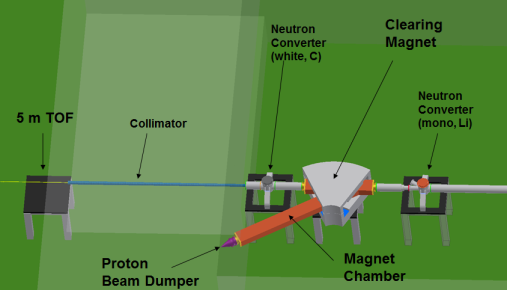 LAMPS
> U-18.5MeV/u
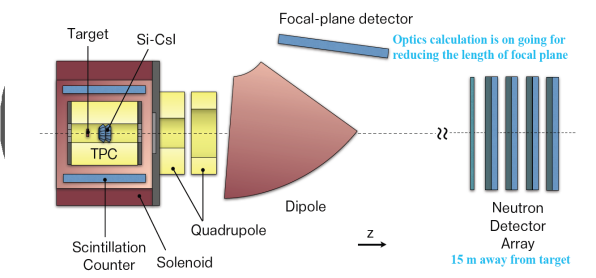 KOBRA
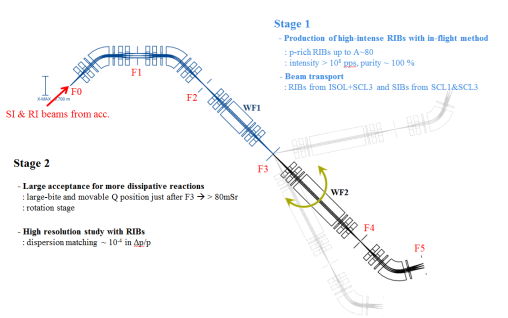 Low Energy Exp.
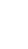 15
Project Status
Project Status
Prototyping & test… under progress
Injector System
SC LINAC System
SSR
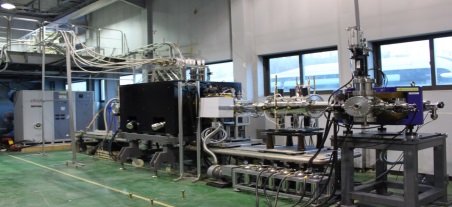 HWR
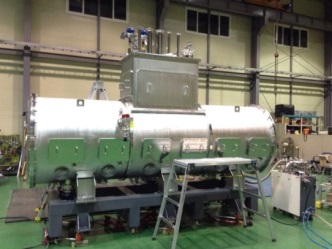 QWR
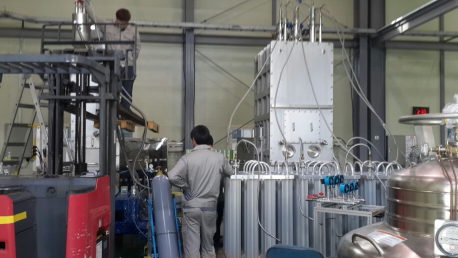 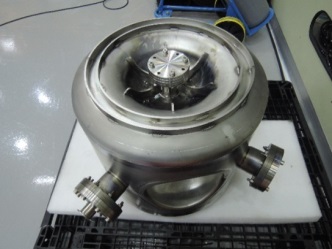 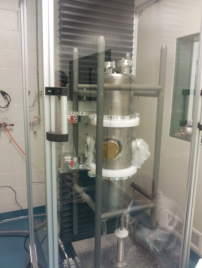 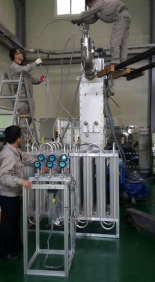 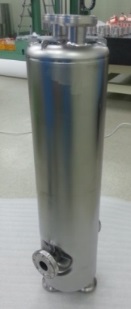 QWR
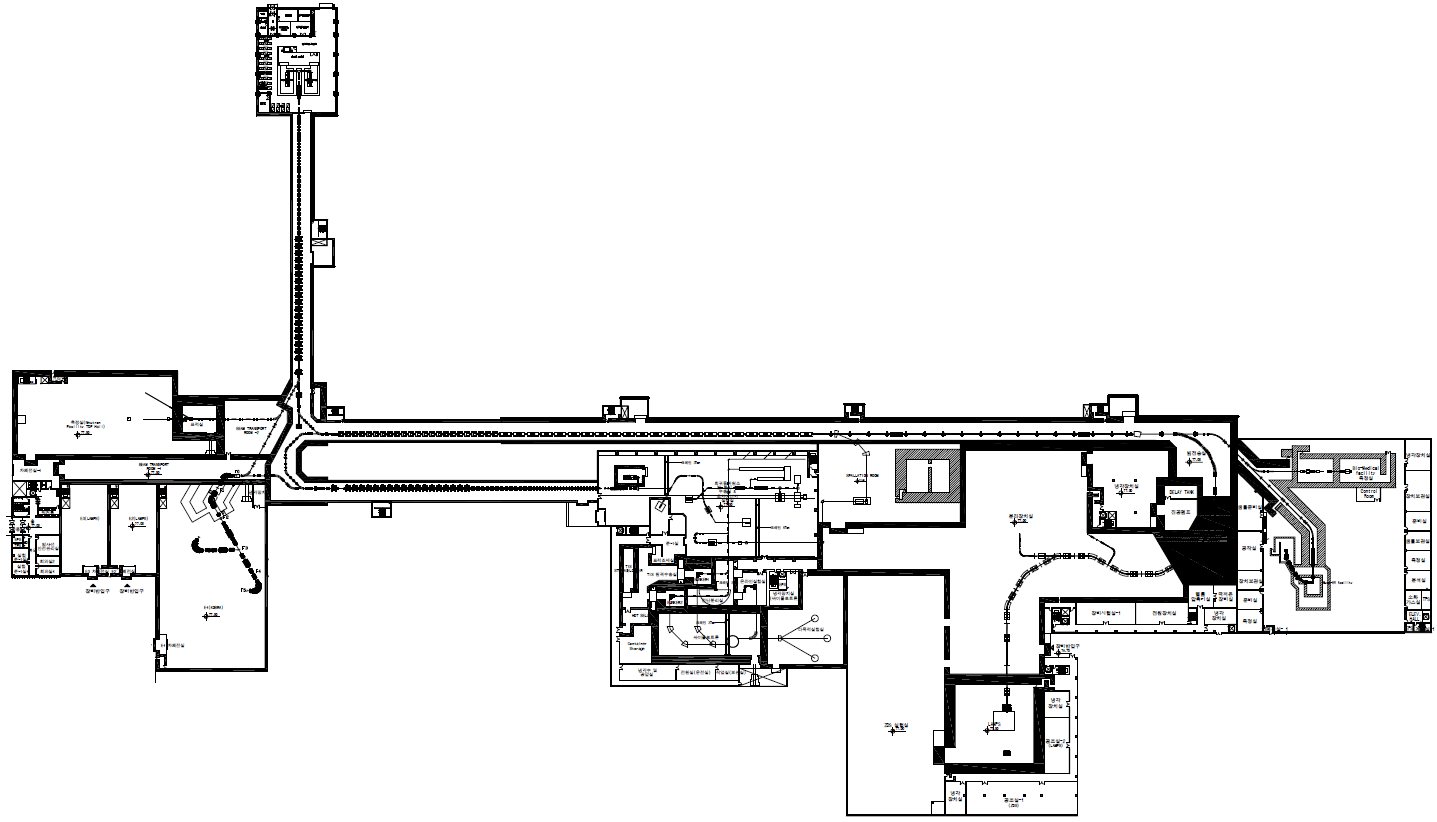 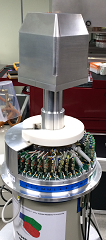 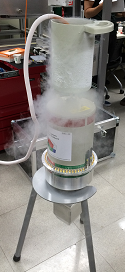 28GHz
ECR-IS
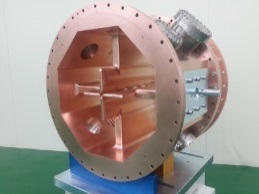 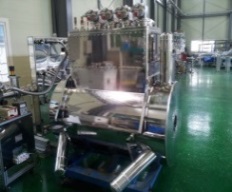 IF System
RFQ
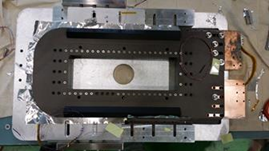 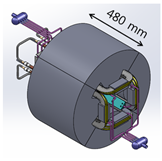 Low-energy Exp. System
ISOL System
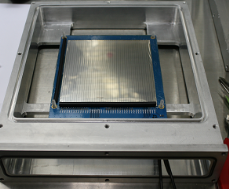 High-energy Exp. System
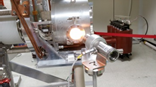 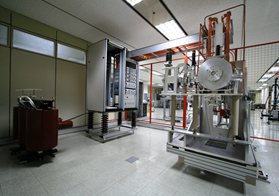 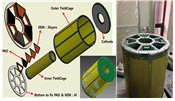 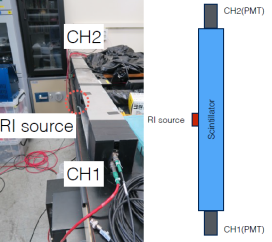 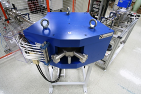 17
Construction & Civil Eng.
Status of Site (Cultural assets & Site preparation)
Sales contract
(`14.12.26.)
Land compensation
(`15.10.01.)
Expropriation decision
(`16.06.14.)
Site preparation 
(`16.06.15.)
Excavation of cultural assets 
     Acc. & Exp. bldg site('15.12.~'16.09.), Support bldg site('16.06.~'16.11.)
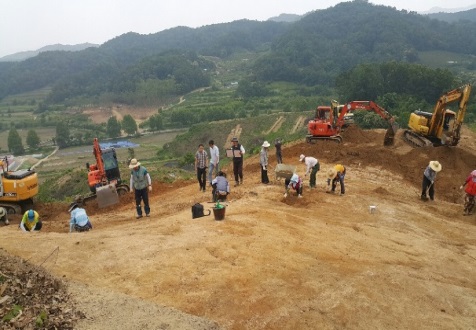 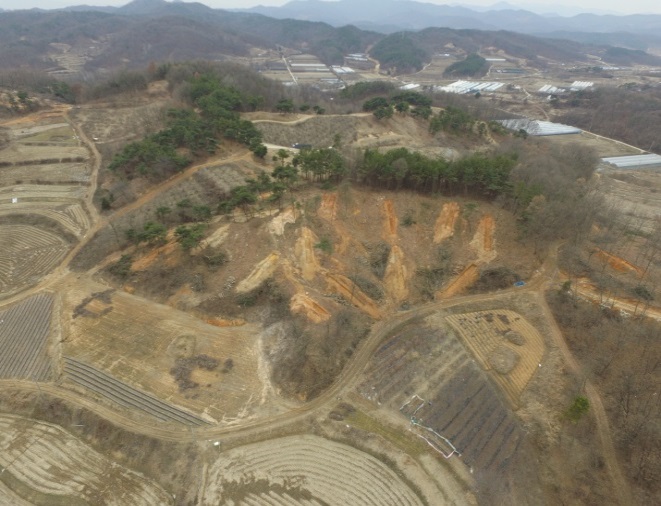 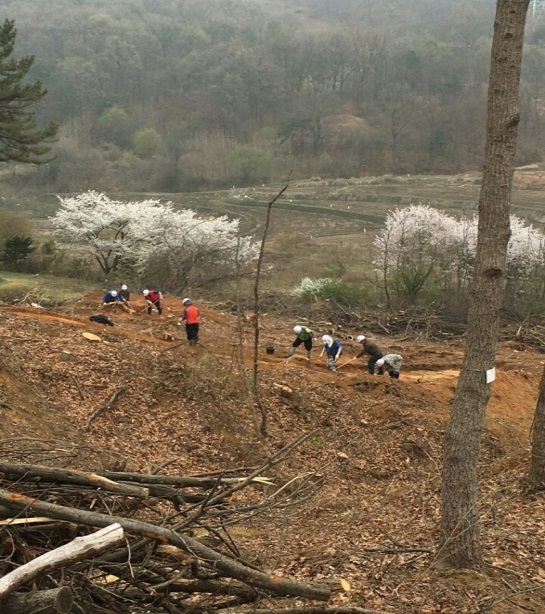 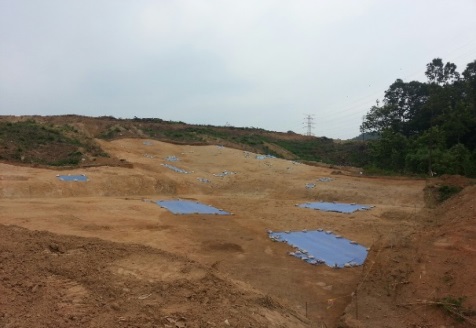 Site preparation : 
     Acc. & Exp. bldg site ('16.07.~'17.01.), Support bldg site('16.08.~'17.06.)
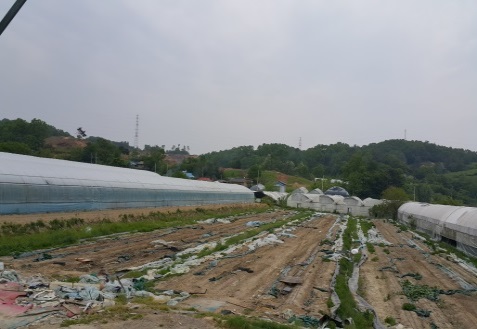 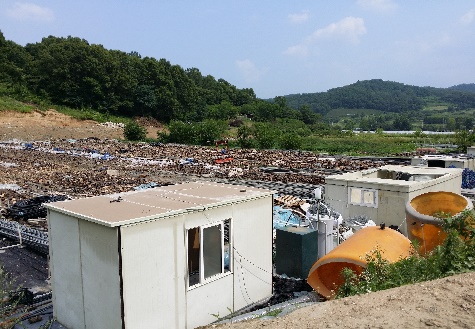 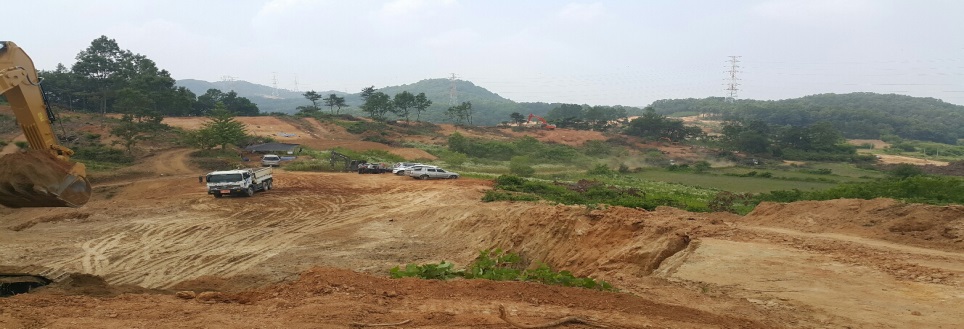 18
RISP Milestone Schedule
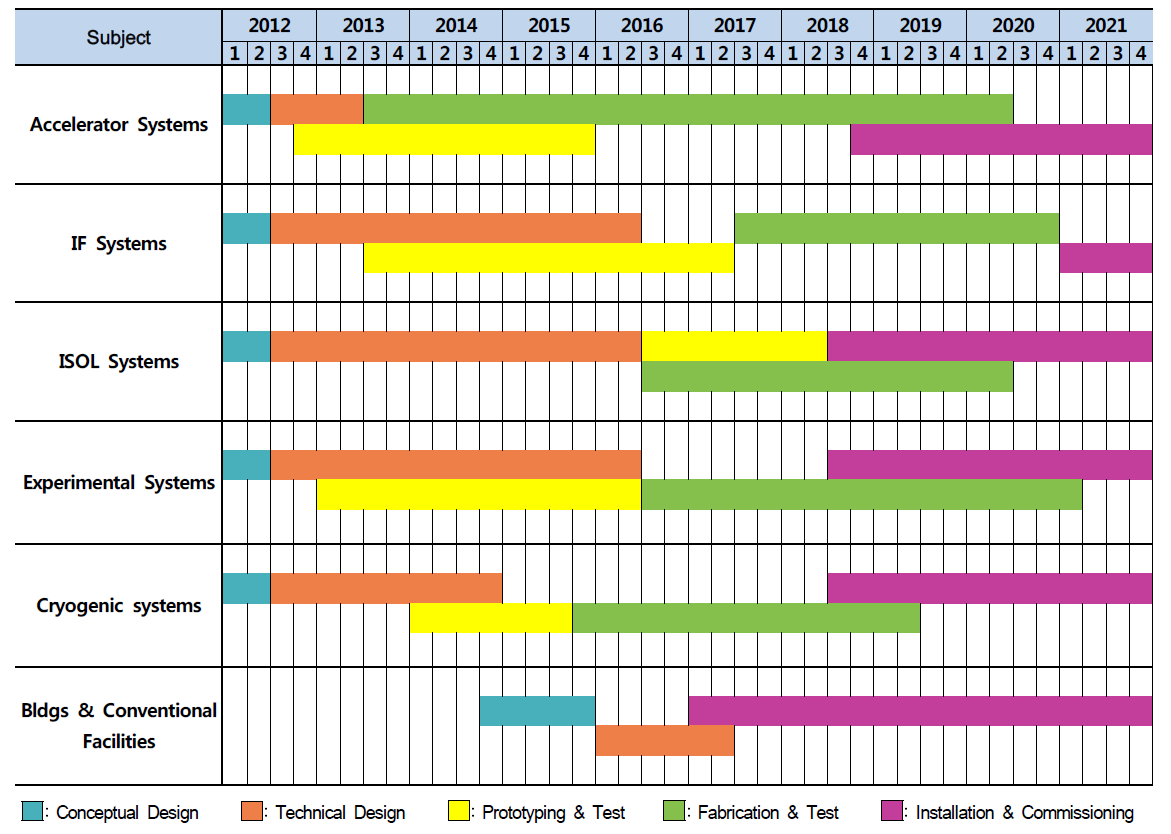 RFQ Beam
ECR SI Beam
SCL SI Beam
SCL Demo Beam
IF RI Beam
ISOL SI Beam
Cyclotron
ISOL RI Beam
DAY-1 Experiment
Start Utility Supply
Completion
Begin Construction
19
Project Status
Demonstration system 
@ off-site test facility
SRF Test Infrastructure (off-site test facility)
Performance test of SC cavities and cryomodules
Quality control of SC cavities and CMs delivered by vendors in mass production
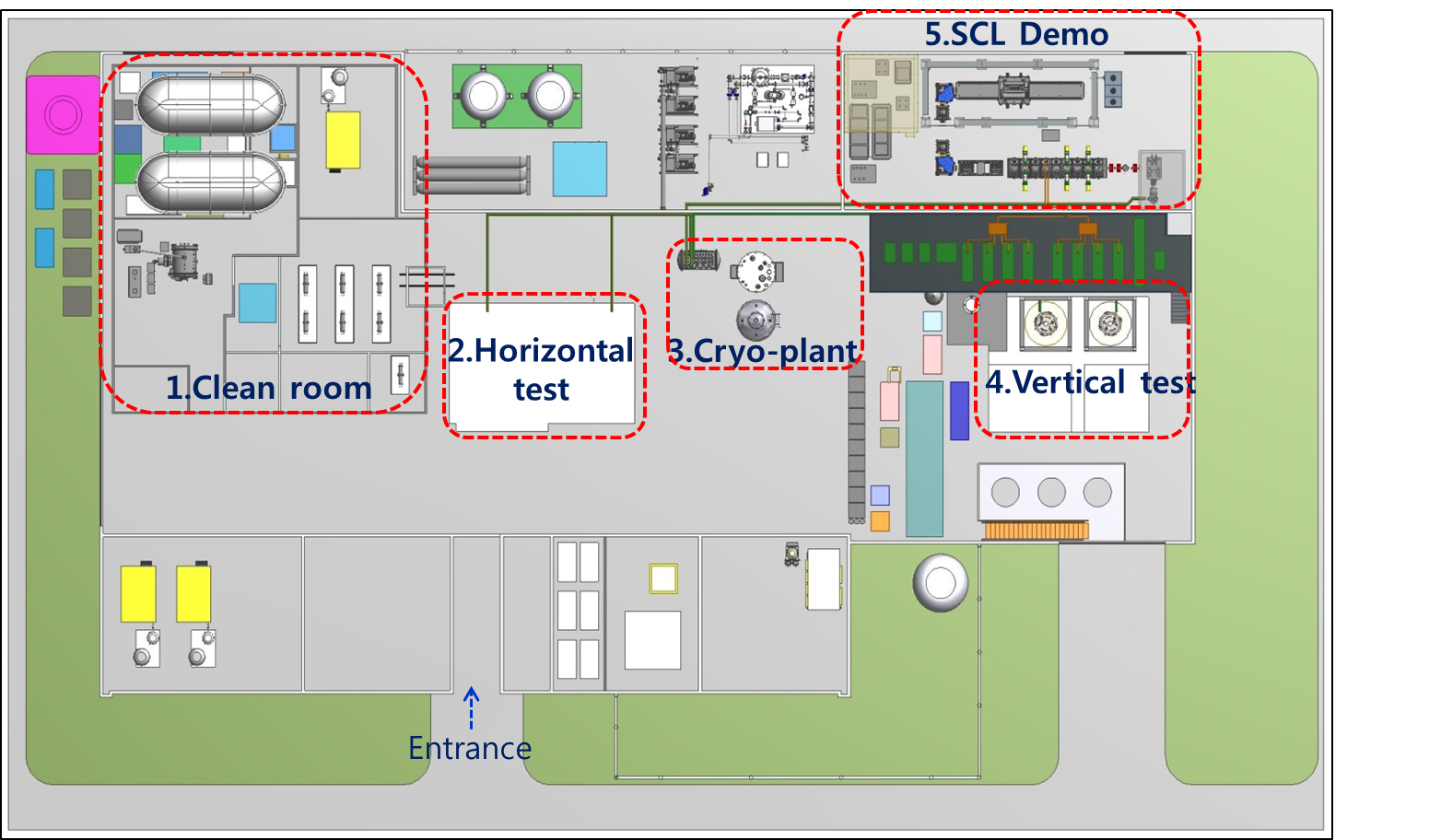 Test schedule in 2016
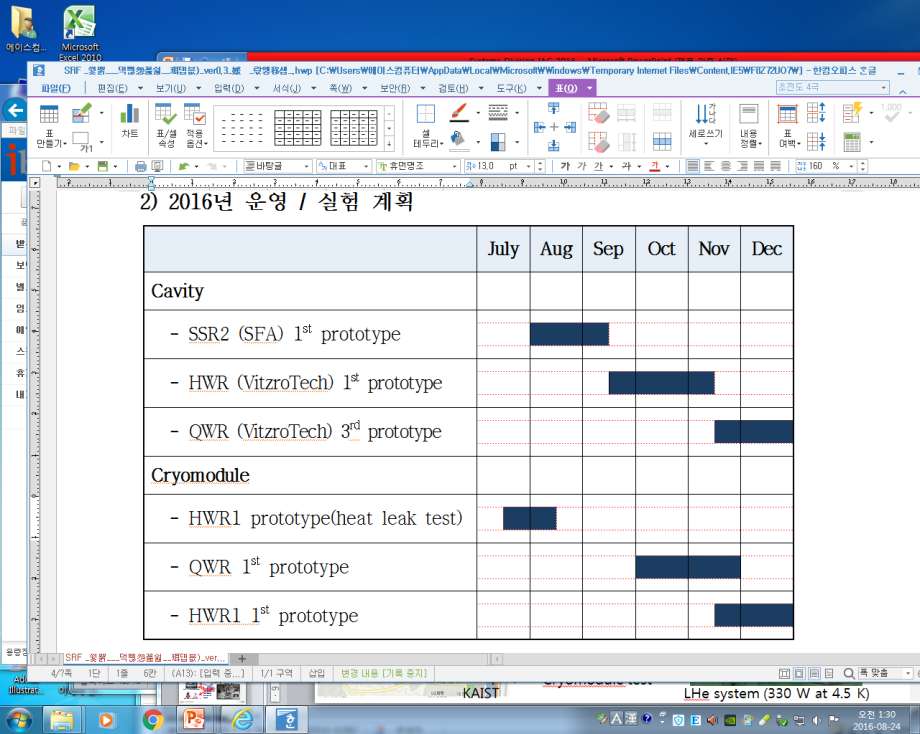 up to class 10
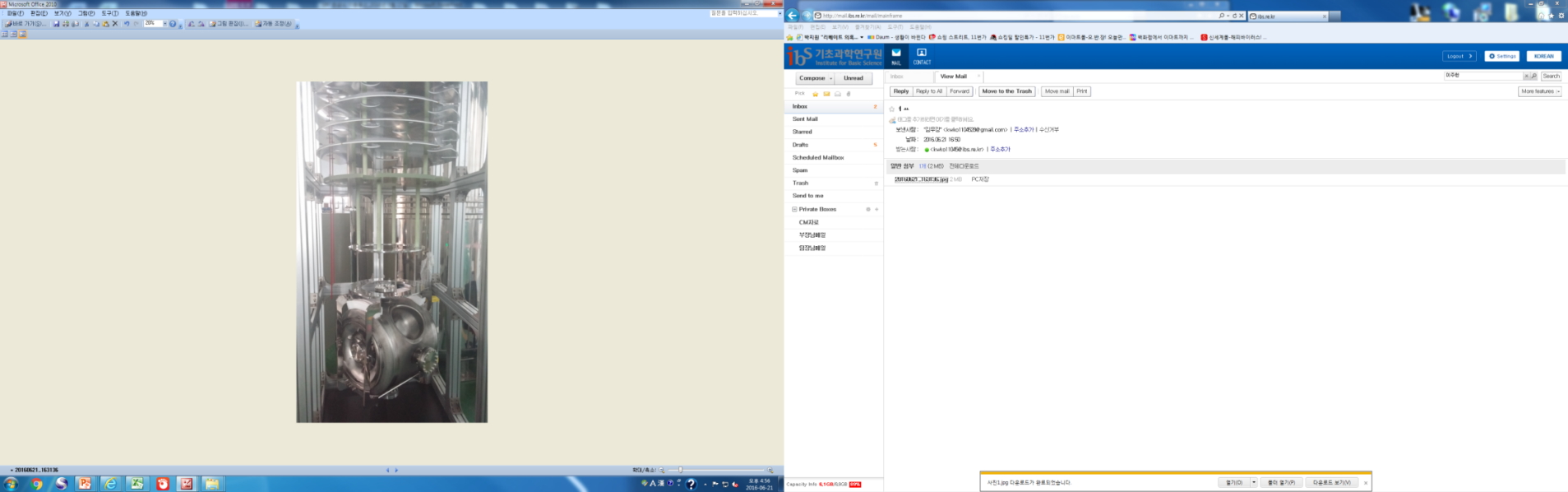 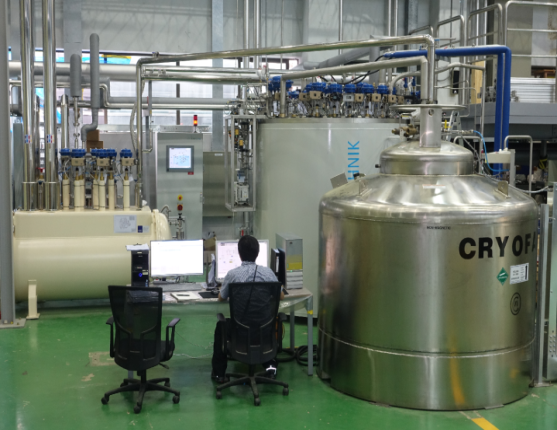 Cold Box
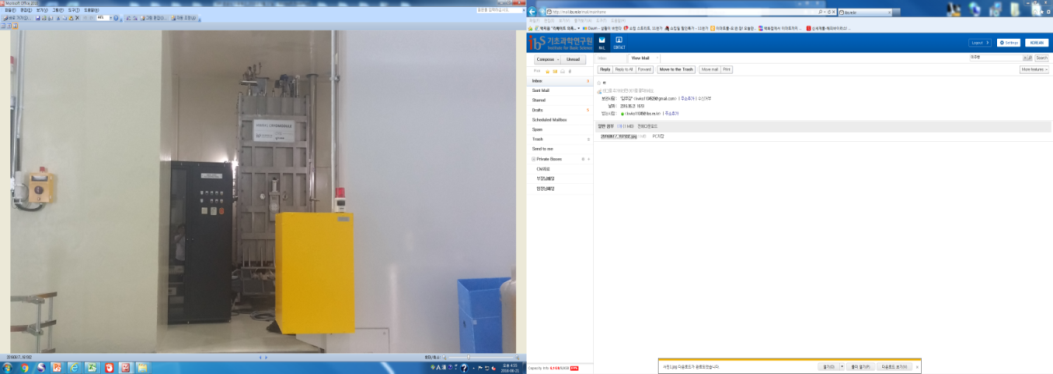 DB
Dewar
Start operating 
from June, 2016.
LHe system (330 W at 4.5 K)
Vertical cavity test
Cryomodule test
Demonstration System
For integral test of key accelerator systems 
Sub-systems to be installed by the end of 2016 
     - ECR-IS, LEBT, RFQ, MEBT, QWR 
     - Aux systems: Cryogenic system,RF system, 
                              Beam diagnostics, Beam dump, etc.
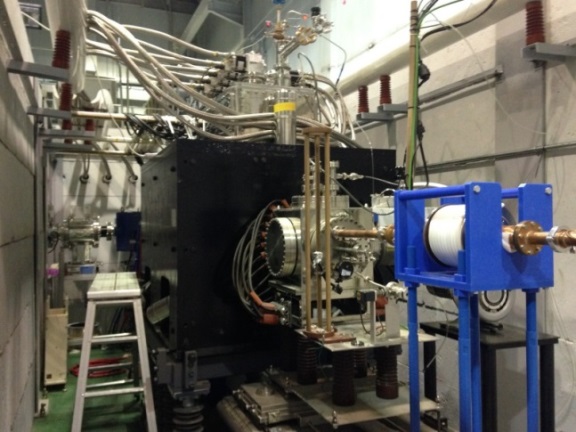 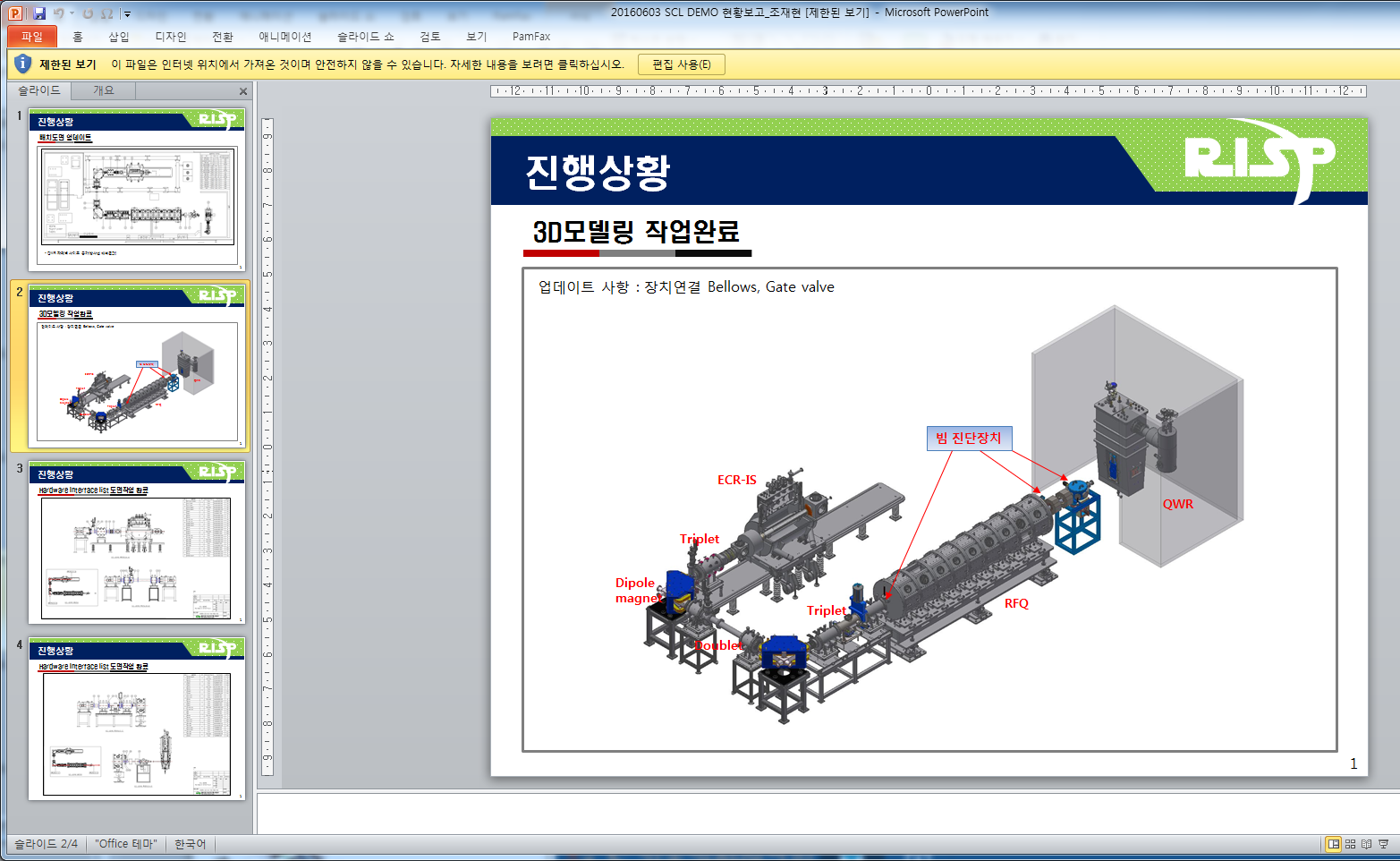 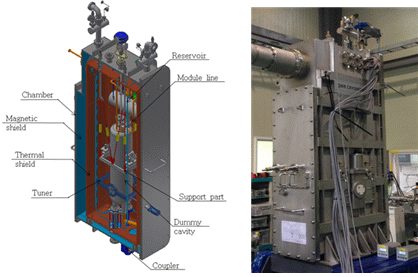 28GHz SC ECRIS
A/q~7, 10keV/u
82.25MHz QWR
500keV/u 530KeV/u
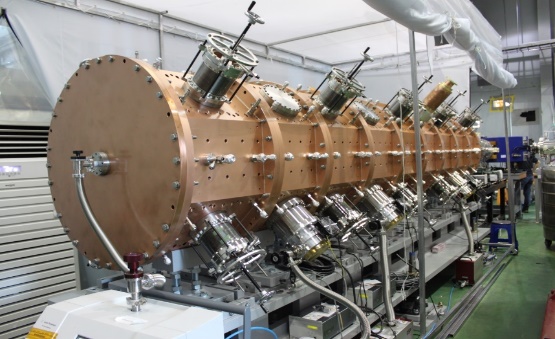 82.25MHz 100kW RFQ
10keV/u500keV/u
Rare Isotope Science
Nuclear Physics
- Structure of exotic nuclei
- Properties of exotic nuclei: masses, radii, life-time etc
- Search for super heavy elements
- Nuclear theory: nuclear force, nuclear model
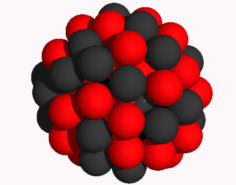 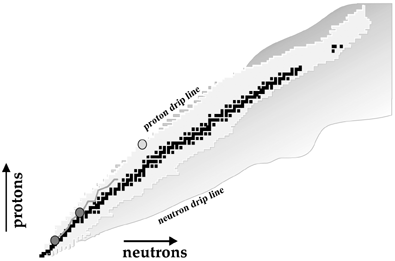 Nuclear astrophysics
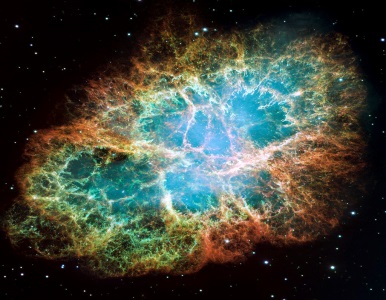 - Stellar evolution
- Nucleosynthetic processes under stellar environments
- EoS of asymmetric nuclear matter such as neutron stars
Applications
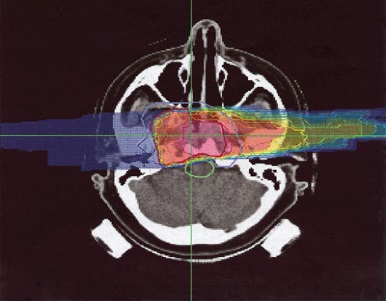 - Bio-medicine
- Material sciences
- National security
23
RAON Layout: Experimental system
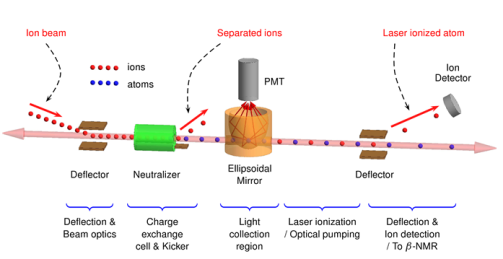 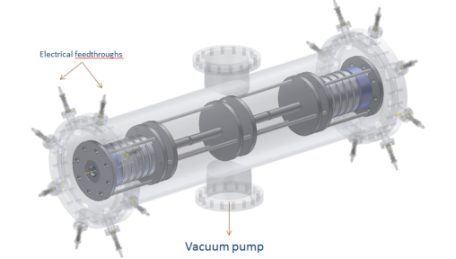 CLS
HPMMS
Neutron Facility
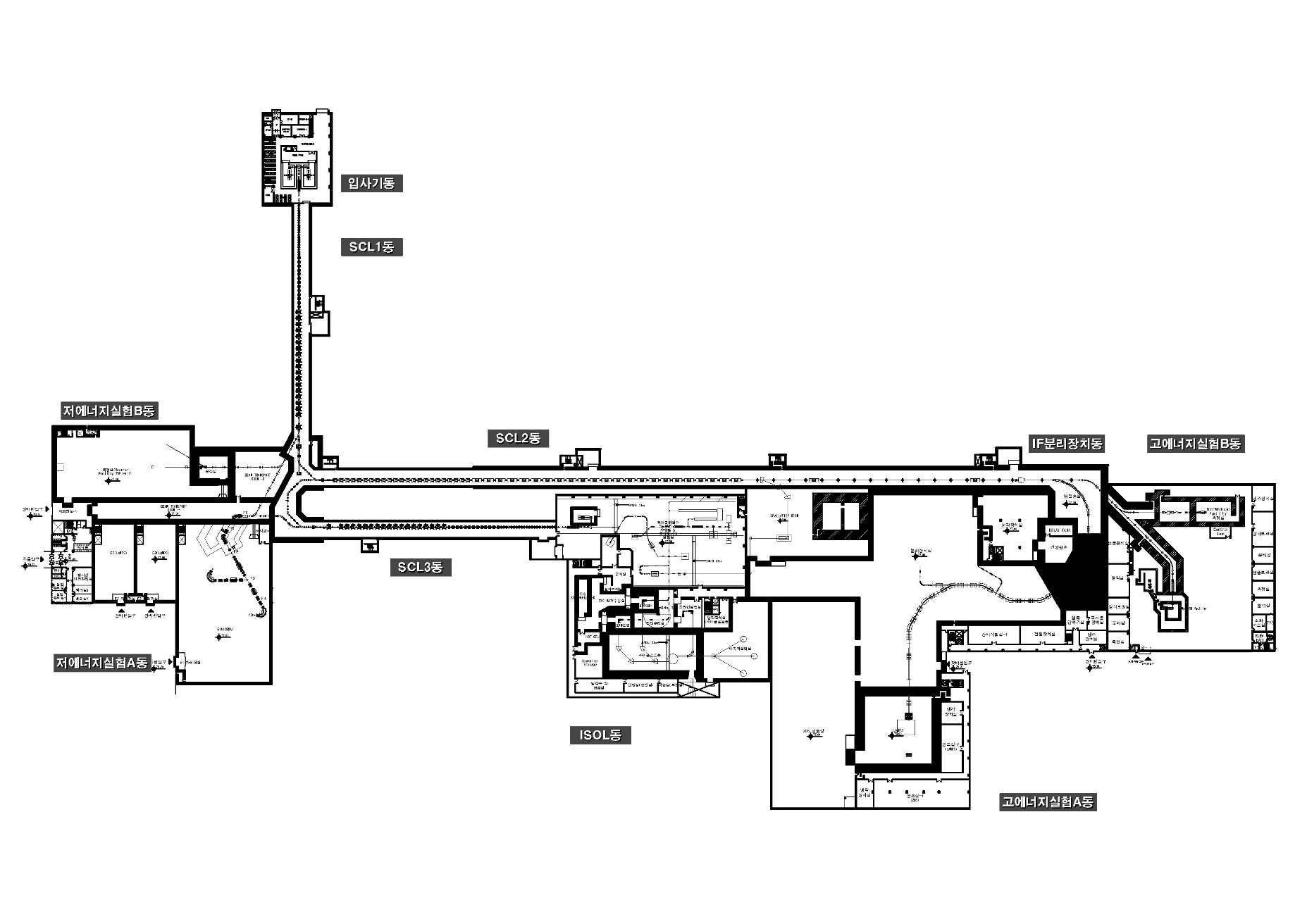 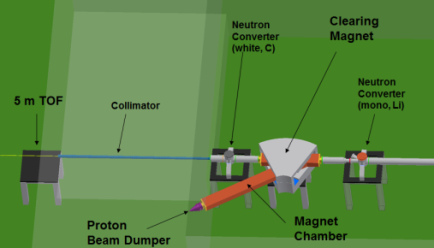 Bio-medical facility
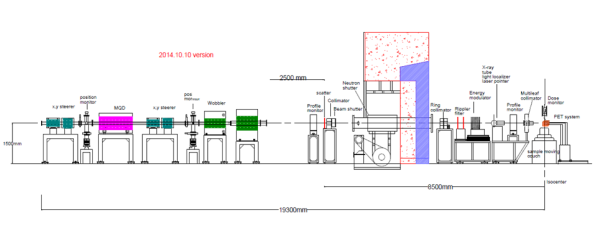 Low Energy Exp. Bldg
Ultra-low Exp. Bldg
High Energy Exp. Bldg
mSR
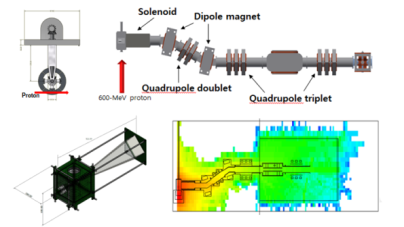 LAMPS
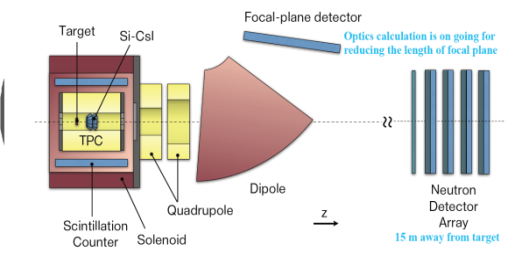 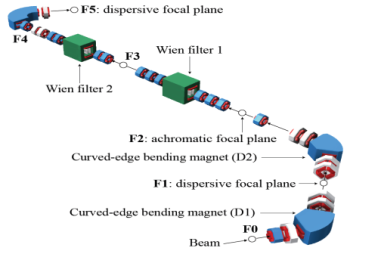 KOBRA
Experimental Facilities at RAON
(KOrea Broad acceptance Recoil spectrometer and Apparatus)
25
Characteristics of the KOBRA
Versatile two-stage device
RI beams production (stage1)
- low energy in-flight method
- Quasi Projectile Fragmentation
- Polarized RI beam (beam swinger)
High performance spectrometer (stage2)
Commissioning 
in 2019 !
- Rotatable
- Large acceptance (>50mSr) by movable Q magnets just after F3
- High momentum resolution (p/Dp ~ 10,000) by dispersion matching
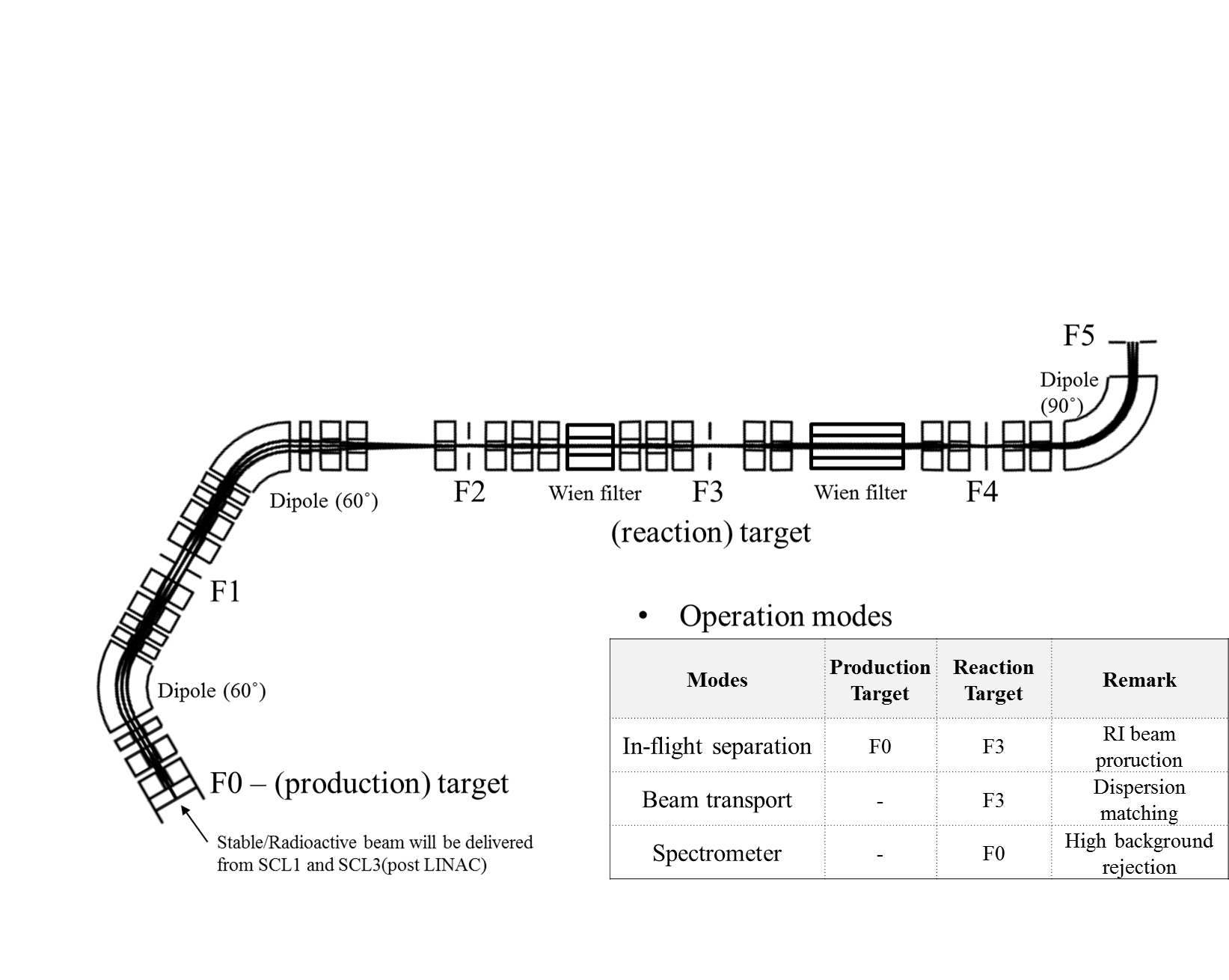 26
Beam Production (44Ti)
42Ca(3He, n)44Ti @ E = 5.77 MeV/u
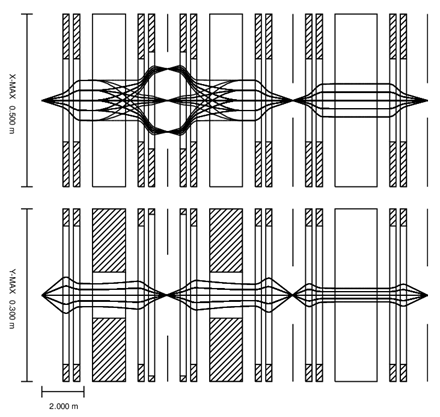 E (42Ca) = 5.77 MeV/u ± 0.1%, 
beam size = ± 1 mm,
Dq = ± 5 mrad, 
3He target thickness : 2.4 mg/cm2
D1
Wien Filter 1
D2
F3
F0
F2
F1
42Ca 20+
All with Z-Q = 0
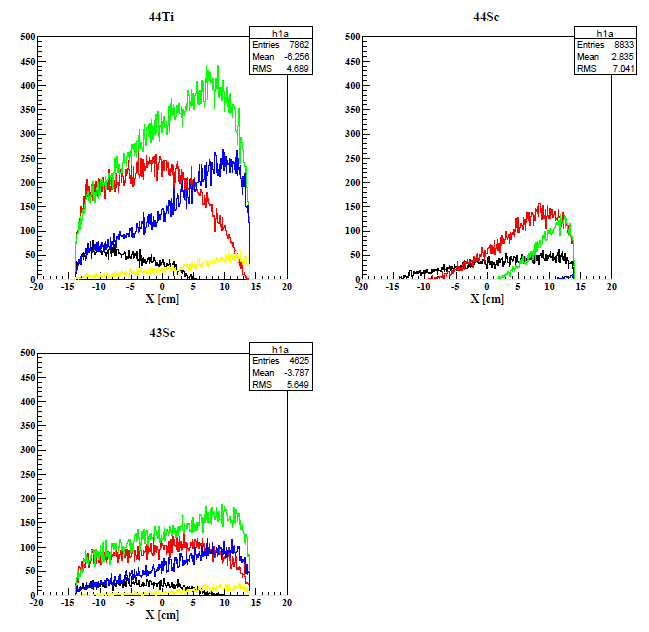 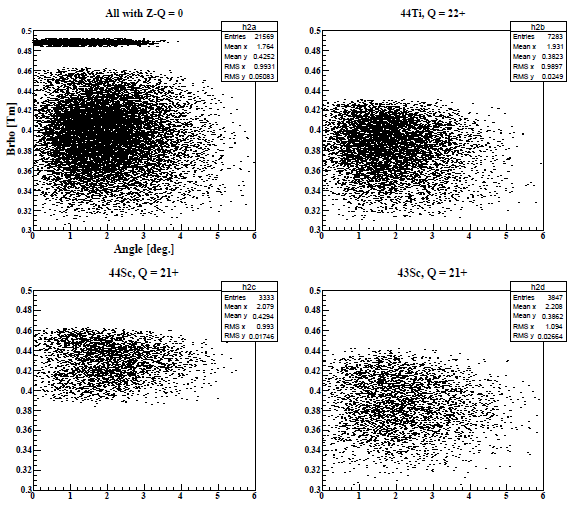 44Sc
44Ti
44Ti 22+
43Sc 21+
44Sc 21+
43Sc
@ F1
Q = Z, Z-1, Z-2, Z-3, Z-4
27
Case study 1: Direct measurement of 15O(a,g)19Ne
Motivation
    - 15O(a,g)19Ne reaction
      : breakout path from hot-CNO to rp-process
      : key reaction to understand nucleosynthesis under explosive stellar environments
Experimental Challenges
    - For direct measurement of cross section we need  
      : 15O RI beam intensity > 1010pps , Helium-4 target density > 1018 atoms/cm2, 
        recoil detection efficiency > 40%  then ~1 counts/hr
Simulation to check the performance of KOBRA
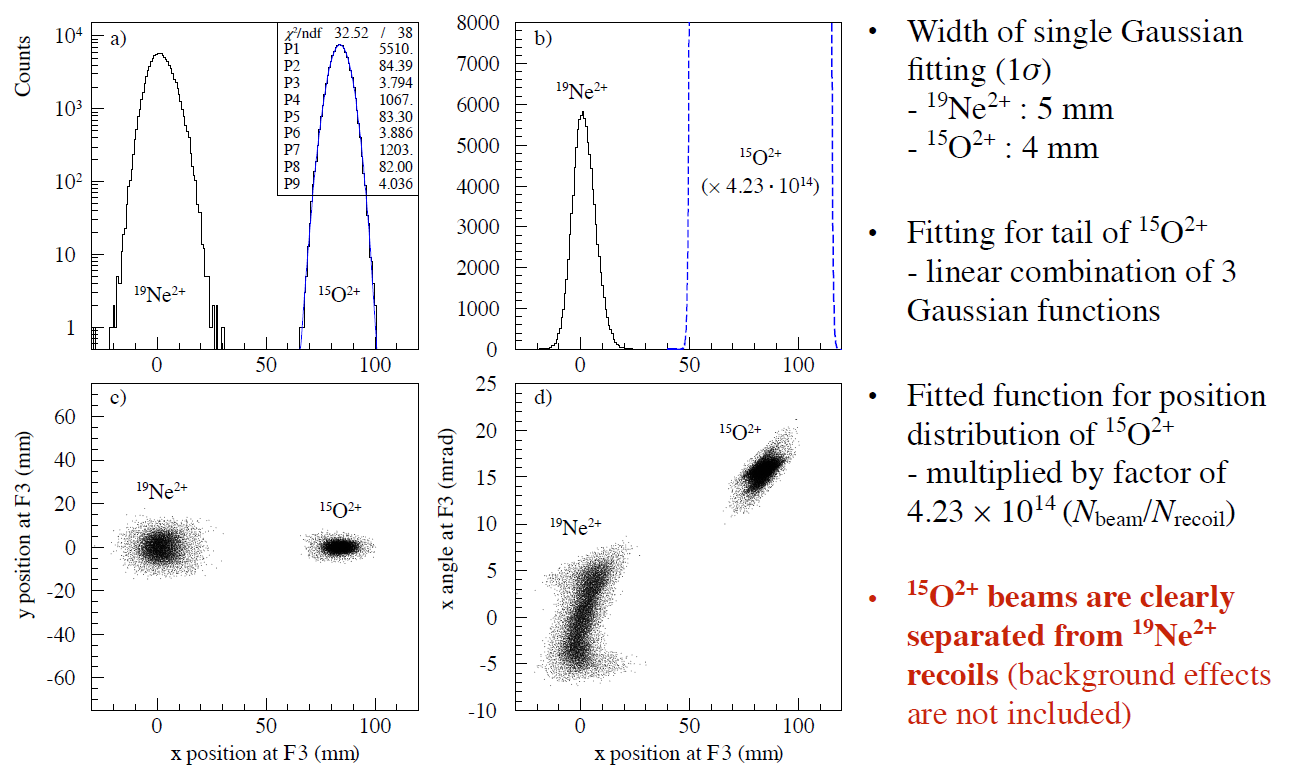 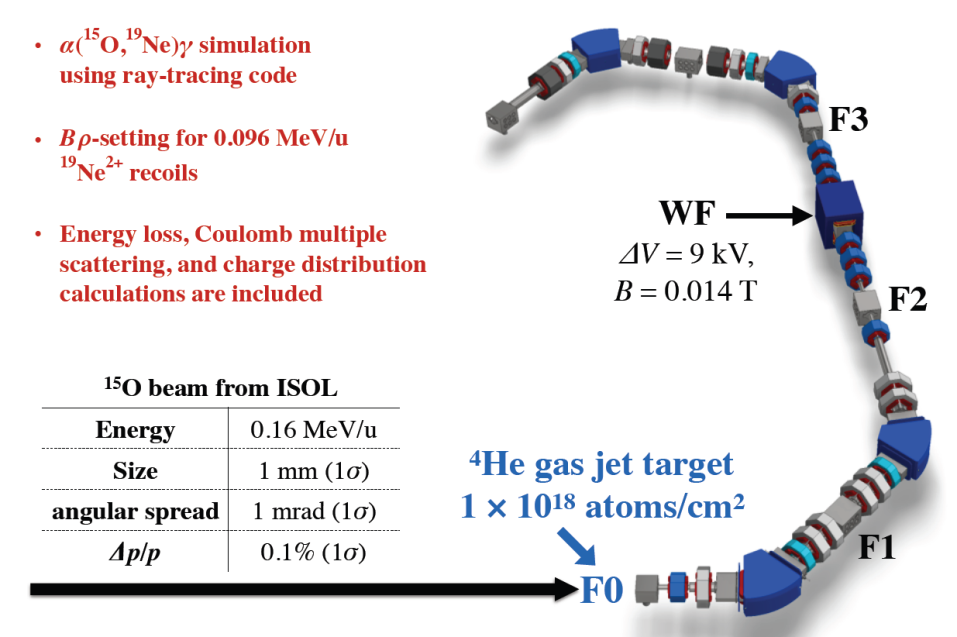 Case study 2: Production of 24O
Motivation
    - 24O 
       : the most n-rich of bound Oxygen isotopes
    - RIBs’ production capability of KOBRA, 
      especially RIBs near p- or n-drip line needs
      to be checked 
       : comparison with other facilities
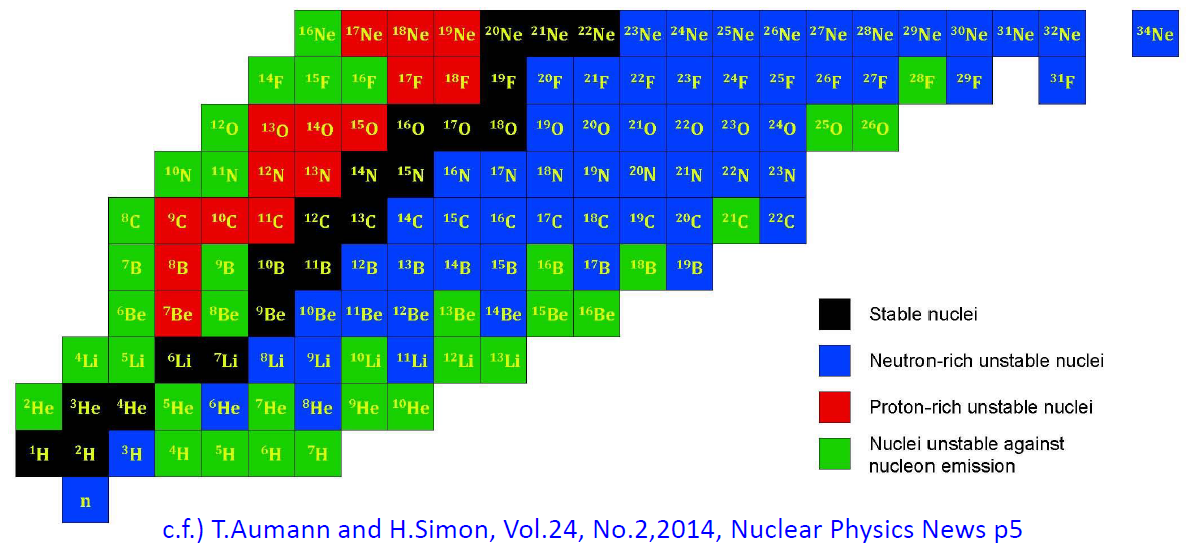 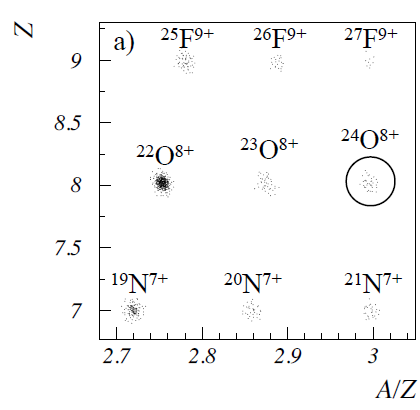 Simulation to check the performance of KOBRA
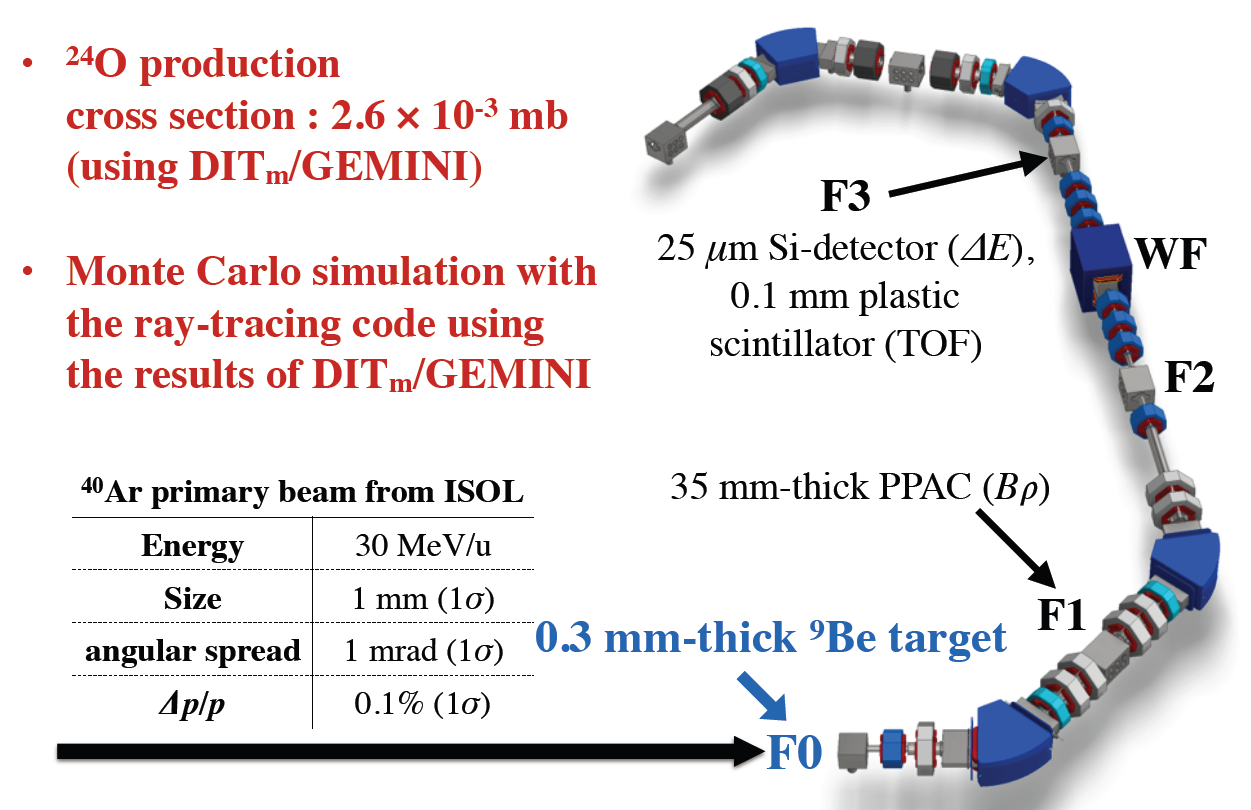 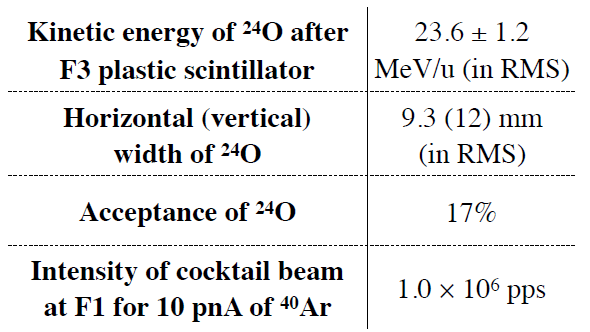 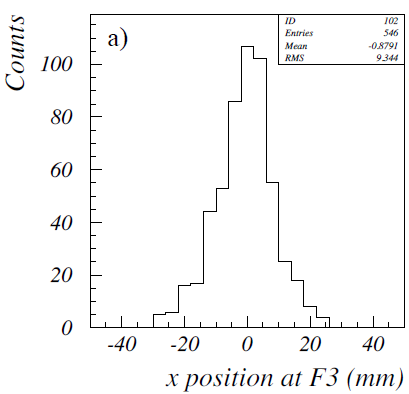 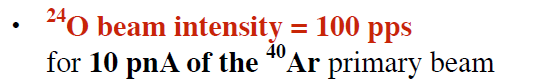 SIB @ 2020
RIB @ 2021
Cyclotron+ISOL+SCL3 for LE-Exp.
Uniqueness 
in terms of beam energy 
(SIB, RIB)
Variable 
from ~500keV/u 
to U-18.5MeV/u 
    & p-88MeV/u
CLS
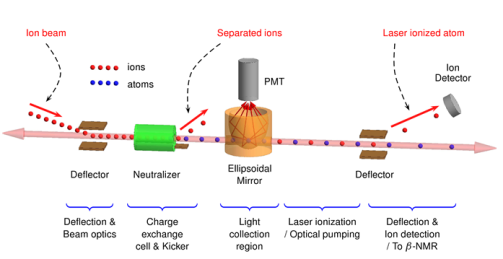 High Energy Exp. II
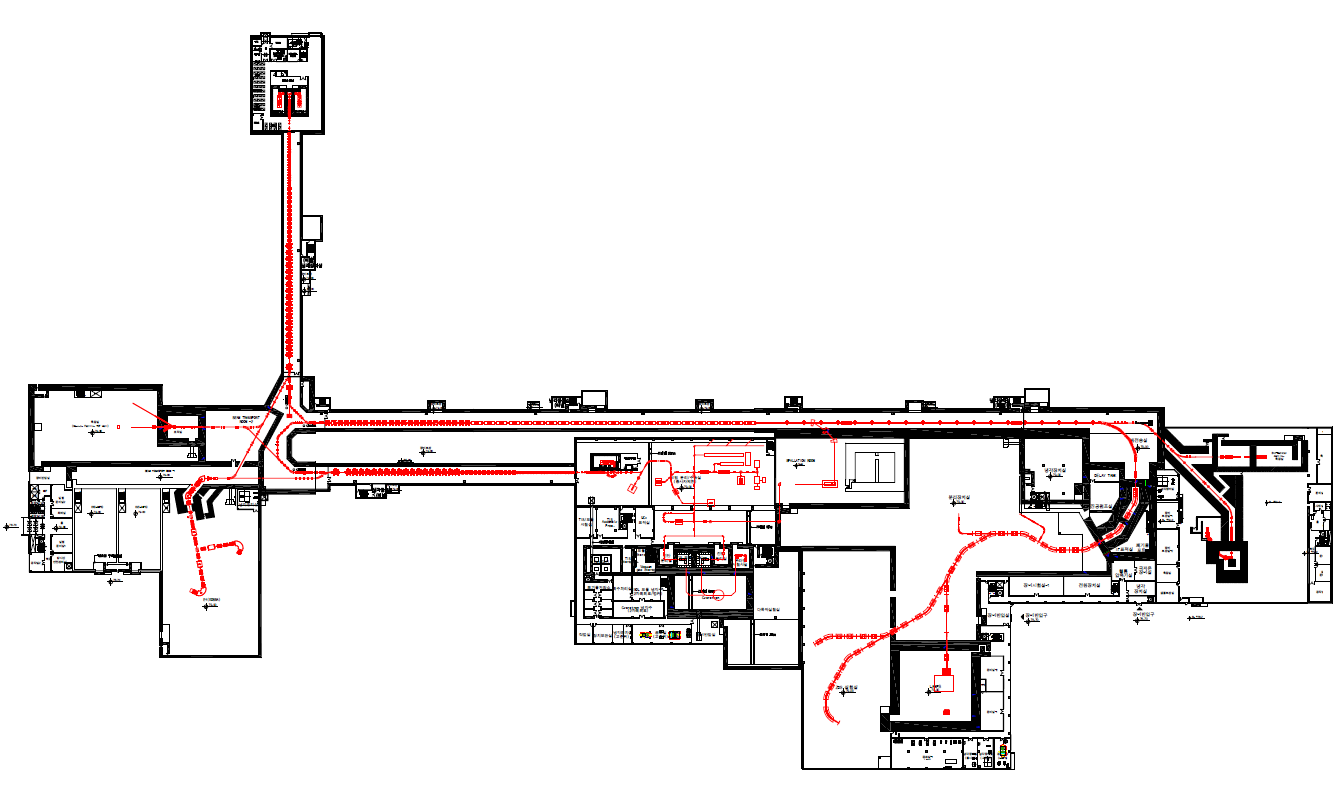 HPMMS
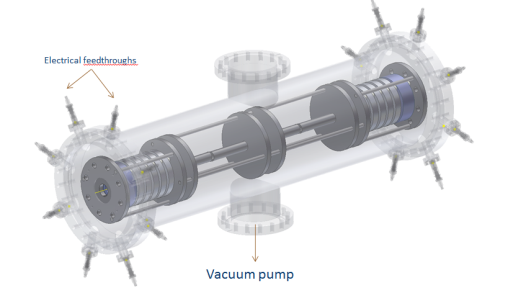 ~keV/u
Very-low Energy Exp.
High Energy Exp. I
p, d, Li <P-88MeV/u
ISOL
Neutron Facility
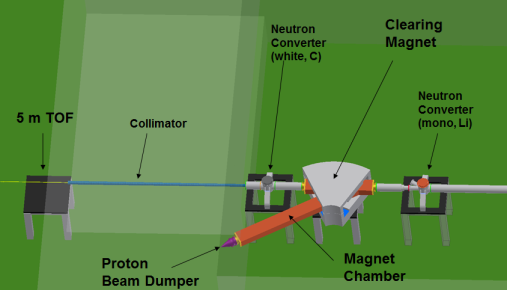 Cyclotron
Injector3
SCL3
Conventional 
 low-energy 
 scattering experiments 
 with high precision 
 using 
   RIB & SIB
> U-18.5MeV/u
KOBRA
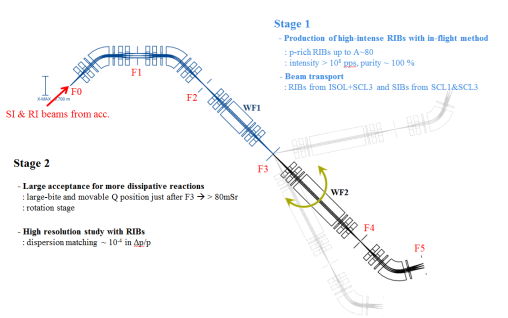 Low Energy Exp.
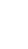 30
Science at LAMPS
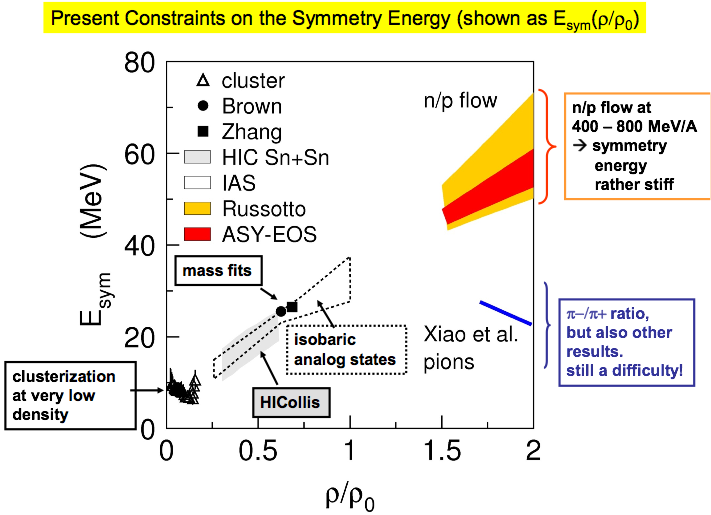 LAMPS will provide experimental data using rare isotope beam
e.g. 132Sn + 124Sn
→ measure n/p ratio & proton/neutron flow at same time
Experimental data are measured with stable beams
Data of pion ratio and data of n/p flow are from different experiments
Models in the market show different results even within same observable
RIB energy vs. Intensity
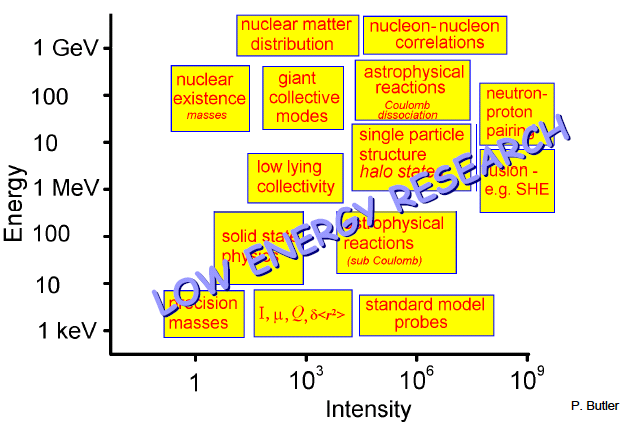 @ LE Halls 
by KOBRA
@ VLE hall
By HPMMS & CLS
Summary (1)…  (As project development)
Development of accelerator and experimental systems of the RISP is on track with civil constructions
Prototyping of major accelerator parts has been in progress since 2013 (after TDR)
Some prototypes are in testing stage. 

SRF test facility is operating from June 2016.

Under progress for the procurement of cavities, cryomodules etc… of SCL3 in 2016.4Q (for mass- production) Vendor(s) for SCL3 will be selected in 2016
33
Summary (2)… scientific opportunity
RAON- Rare isotope Accelerator complex for ON-line experiments
Stable and Rare Isotope HI beams (accelerated properly) can open a new era in Korea for the research of basic science.
Strong connections to applications and training

Early operation of Low-Energy Facility from the end of 2019
 Efforts on collaboration: 
-IBS research centers, international and domestic users communities
 Call for LoIs in 2016, especially for low-energy facility
-Welcome suggestion for new instruments: space available in  
 experimental halls
34
Summary (3)… nuclear astrophysics
Korea will build the RI beam accelerator facility, called RAON. Integration of ISOL and IF is one of the distinct features of RAON.
Experimental systems such as KOBRA for nuclear astrophysics and nuclear structure experiments are being developed in parallel.
There will be a lot of opportunities for nuclear astrophysics experiments in Korea.  We welcome your collaboration!
35
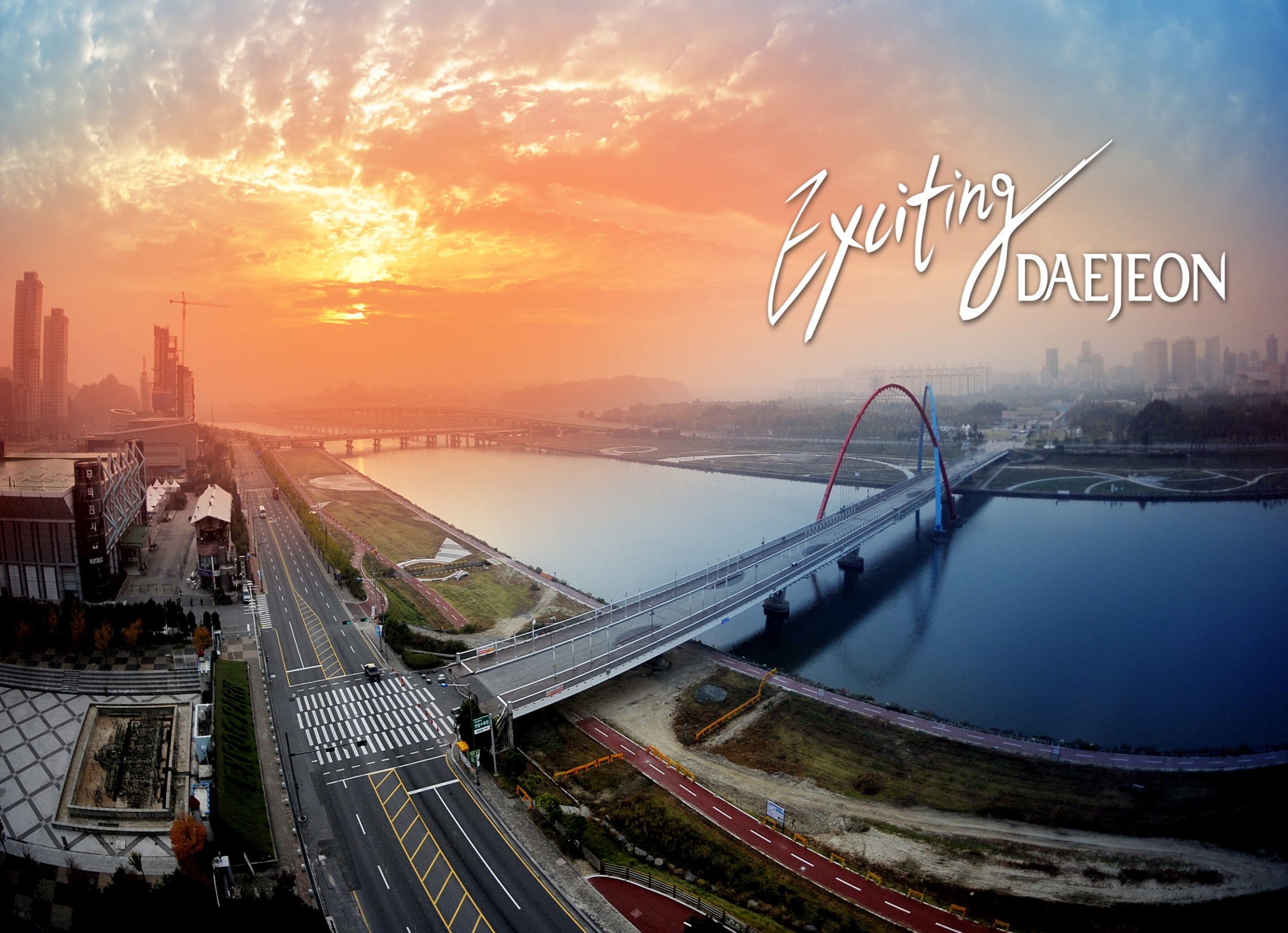 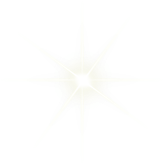 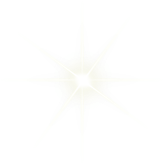 Thank You
The 14th International Symposium on Origin of Matter and Evolution of Galaxies (OMEG)
June 27-30, 2017
hosted by RISP
Rare isotope Accelerator complex for ON-line experiments
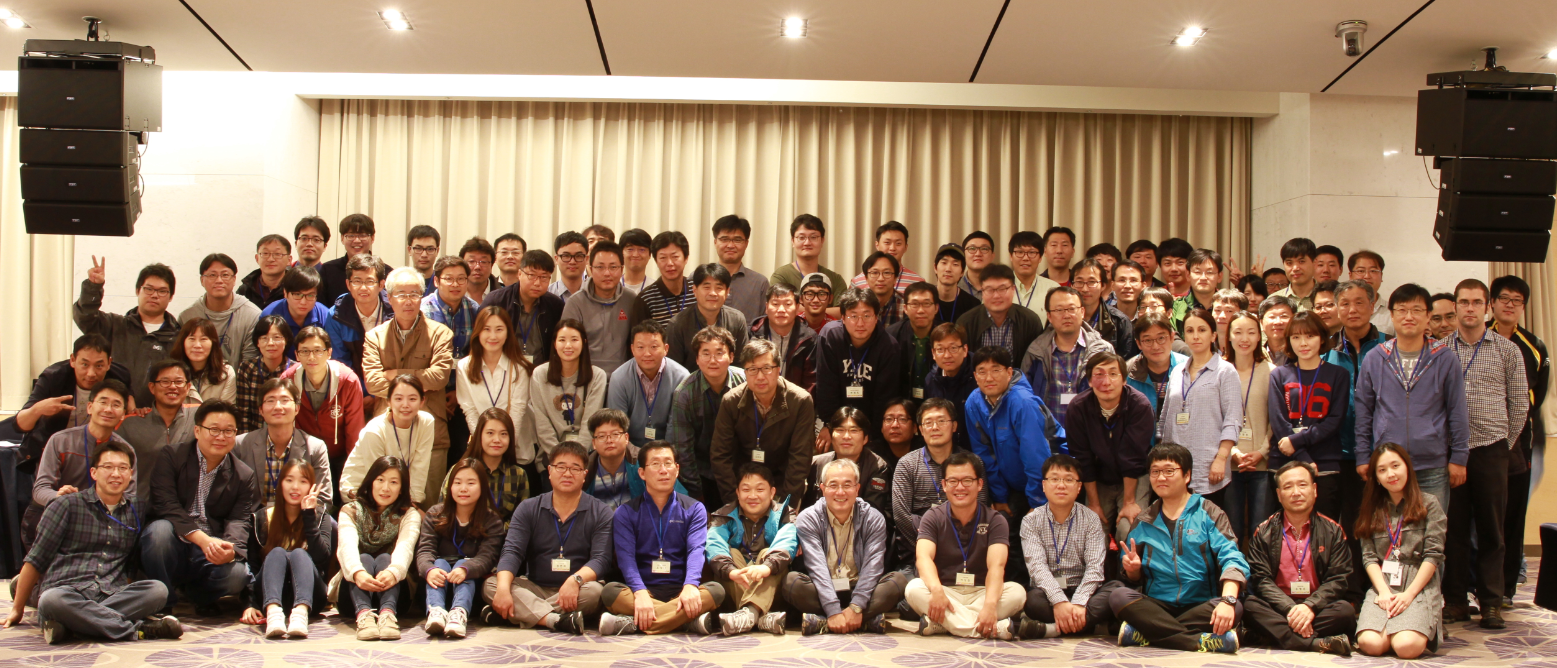 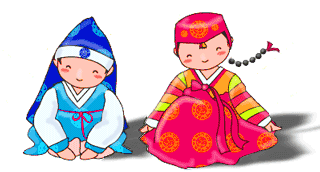 Thank for your attention.
37
RISP Milestone Schedule
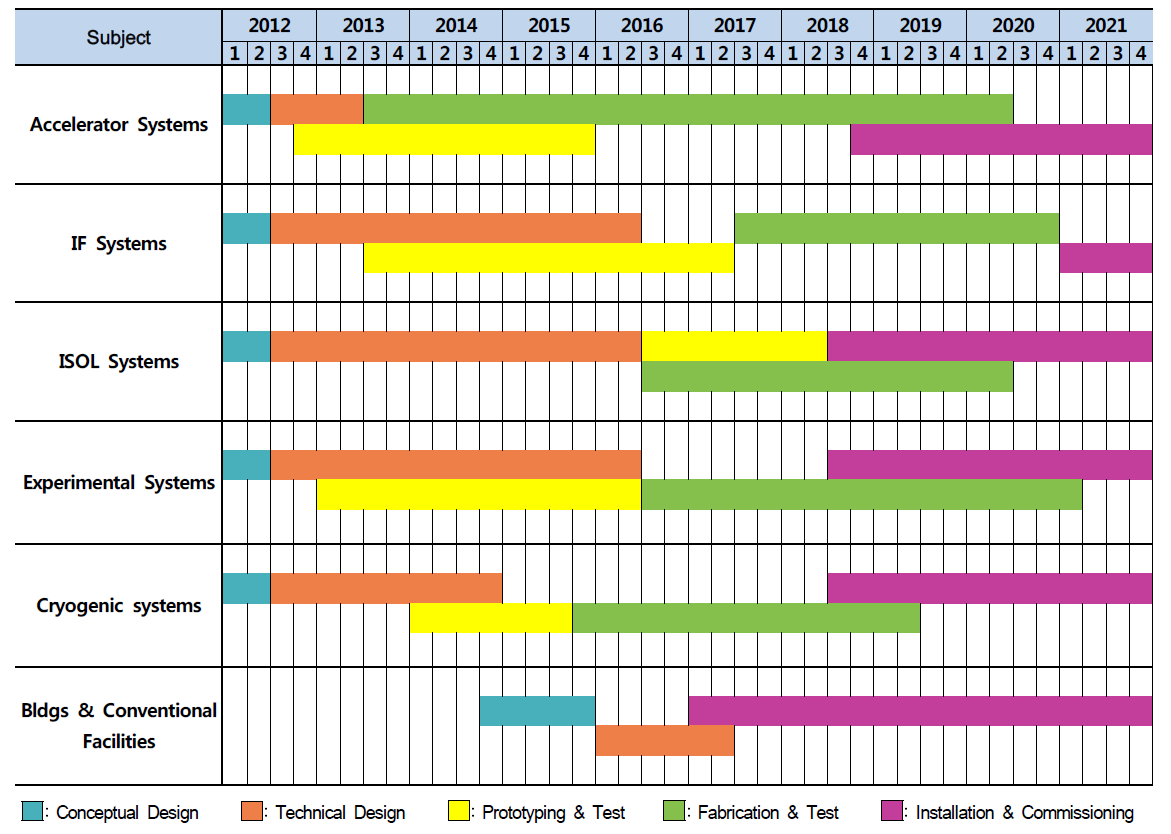 RFQ Beam
ECR SI Beam
SCL SI Beam
SCL Demo Beam
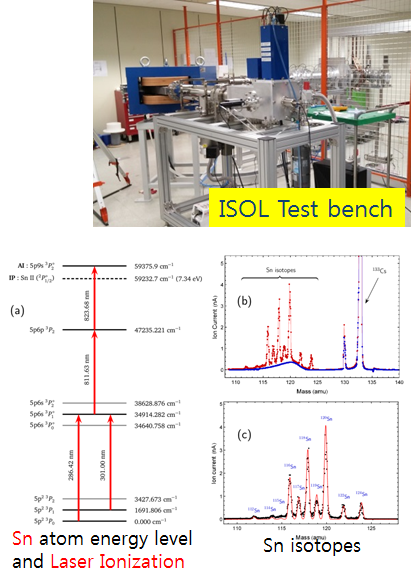 IF RI Beam
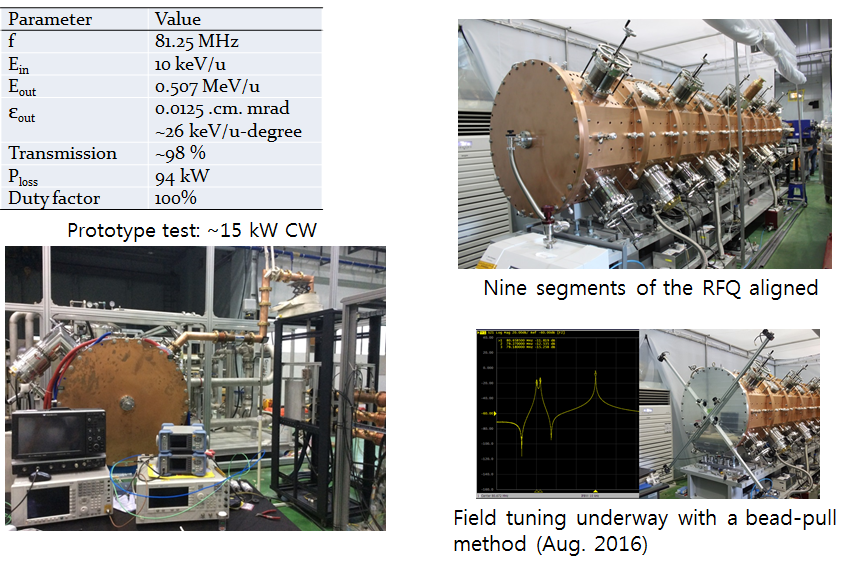 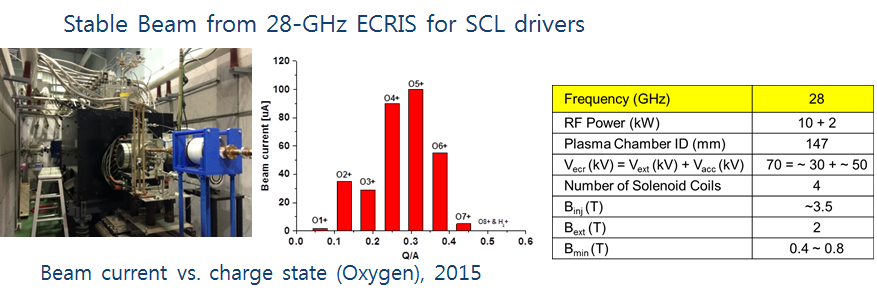 ISOL SI Beam
Cyclotron
ISOL RI Beam
DAY-1 Experiment
Start Utility Supply
Completion
Begin Construction
38
Case study 1: Direct measurement of 15O(a,g)19Ne
Motivation
    - 15O(a,g)19Ne reaction
      : breakout path from hot-CNO to rp-process
      : key reaction to understand nucleosynthesis under explosive stellar environments
Experimental Challenges
    - For direct measurement of cross section we need  
      : 15O RI beam intensity > 1010pps , Helium-4 target density > 1018 atoms/cm2, 
        recoil detection efficiency > 40%  then ~1 counts/hr
Simulation to check the performance of KOBRA
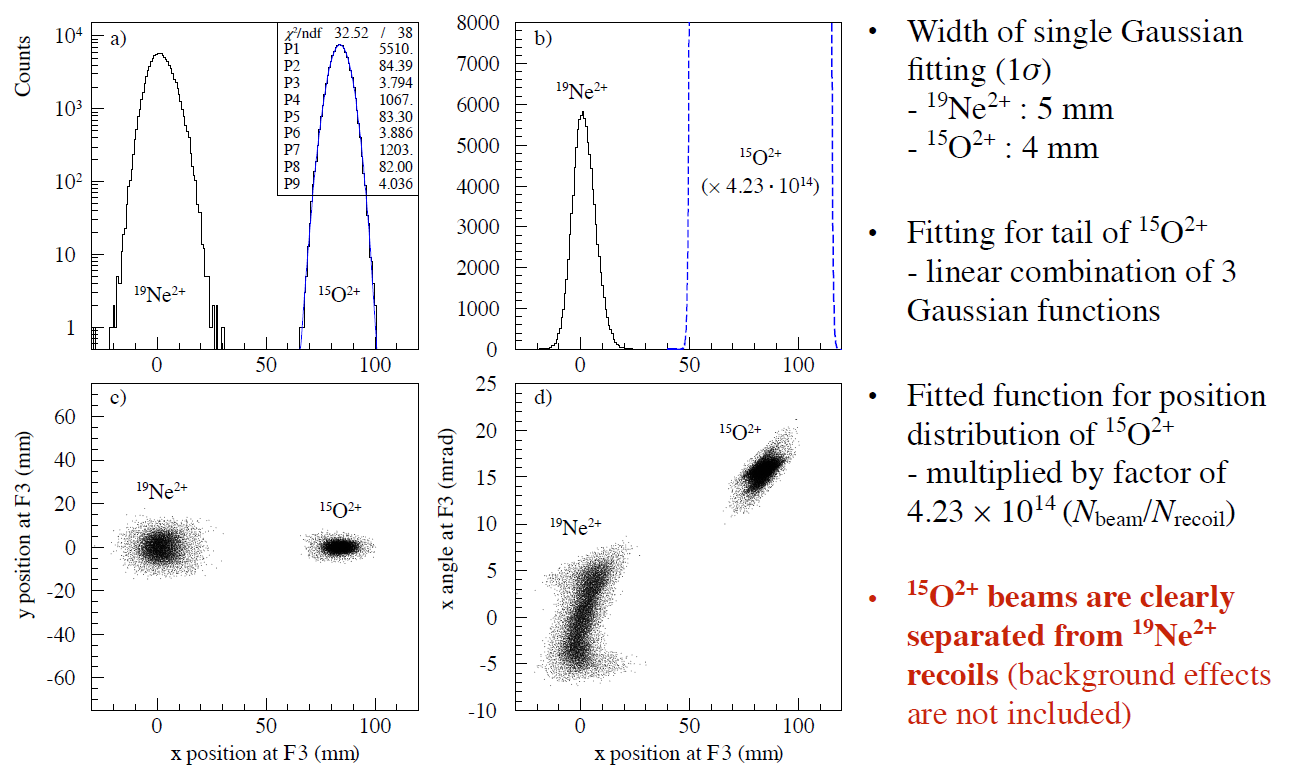 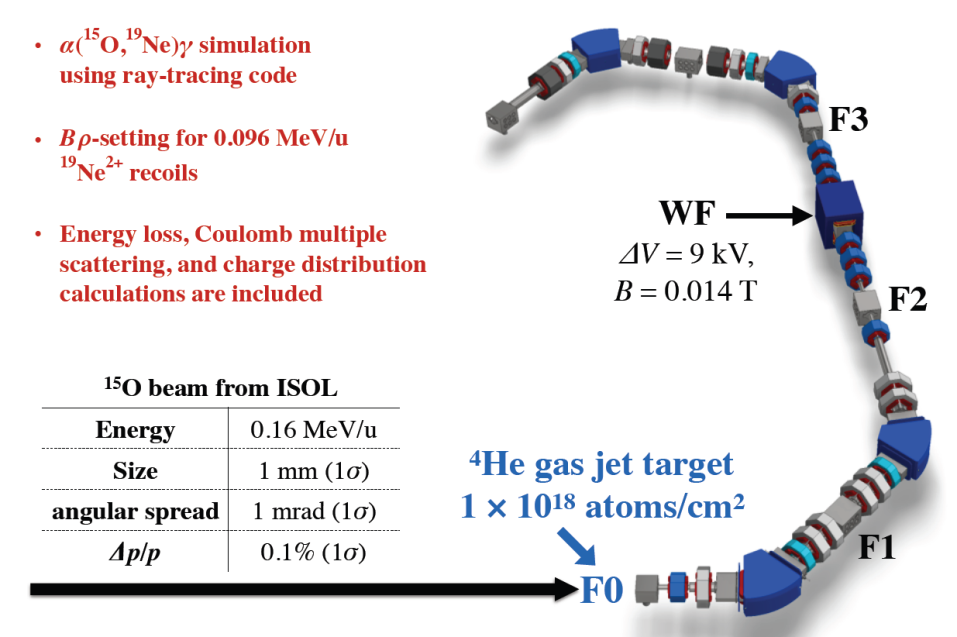 Case study 2: Production of 24O
Motivation
    - 24O 
       : the most n-rich of bound Oxygen isotopes
    - RIBs’ production capability of KOBRA, 
      especially RIBs near p- or n-drip line needs
      to be checked 
       : comparison with other facilities
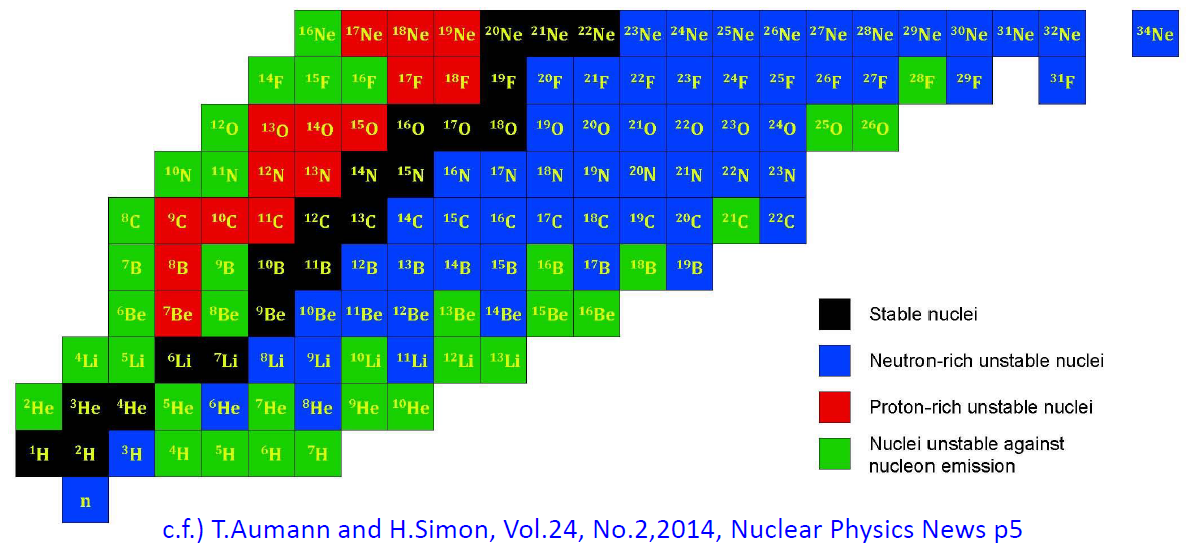 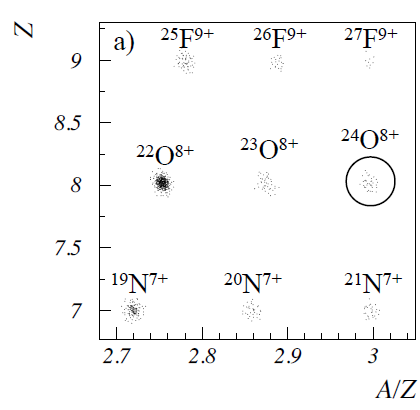 Simulation to check the performance of KOBRA
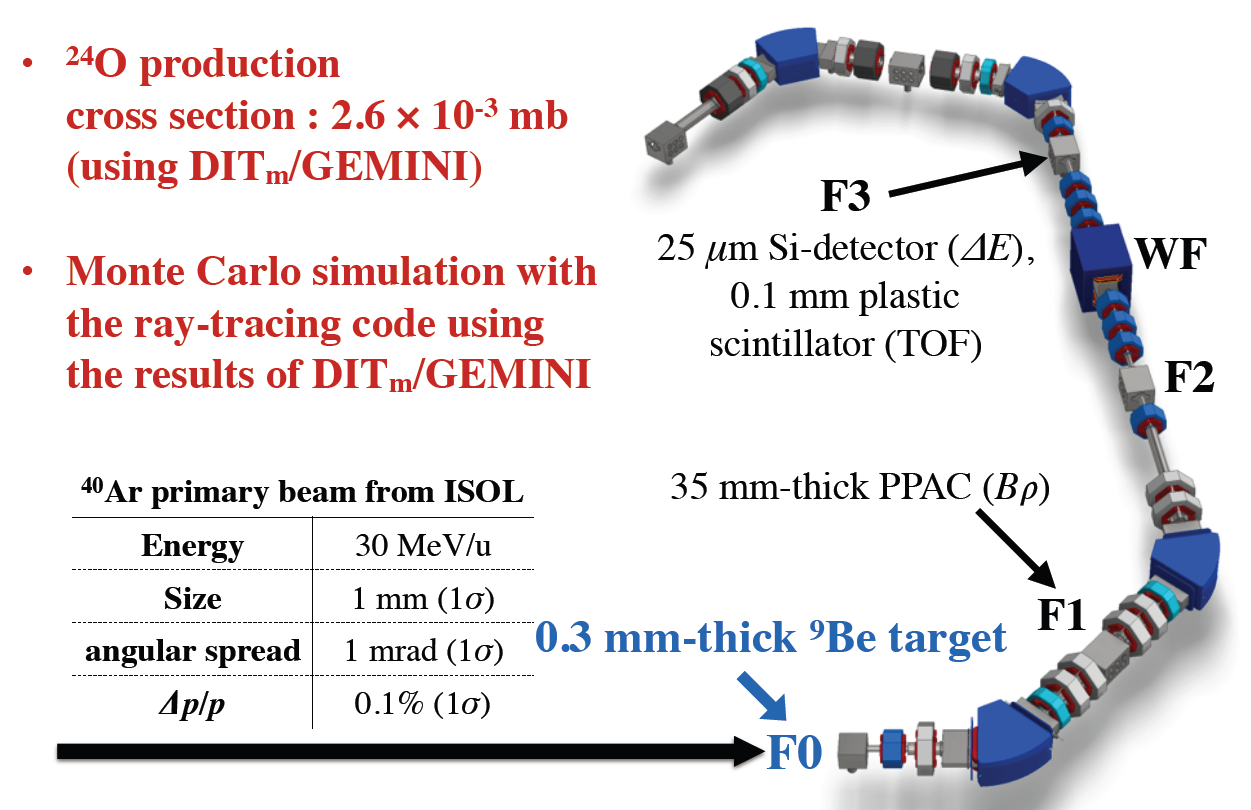 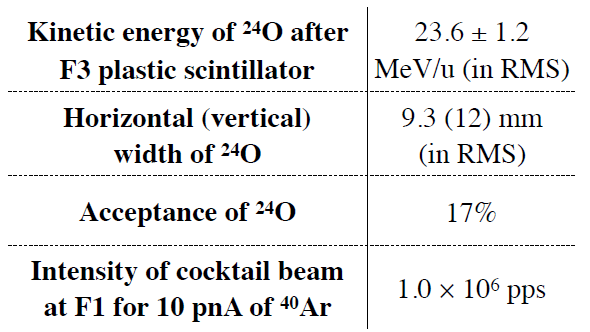 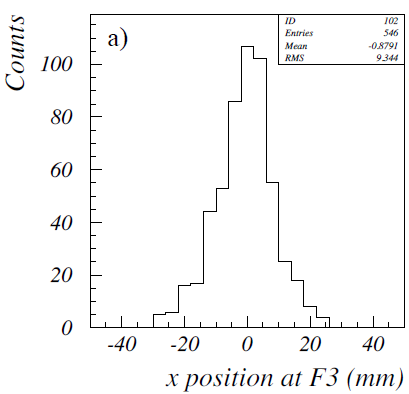 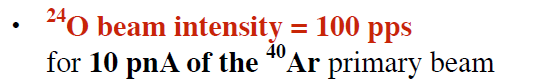 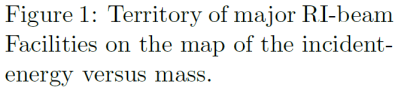 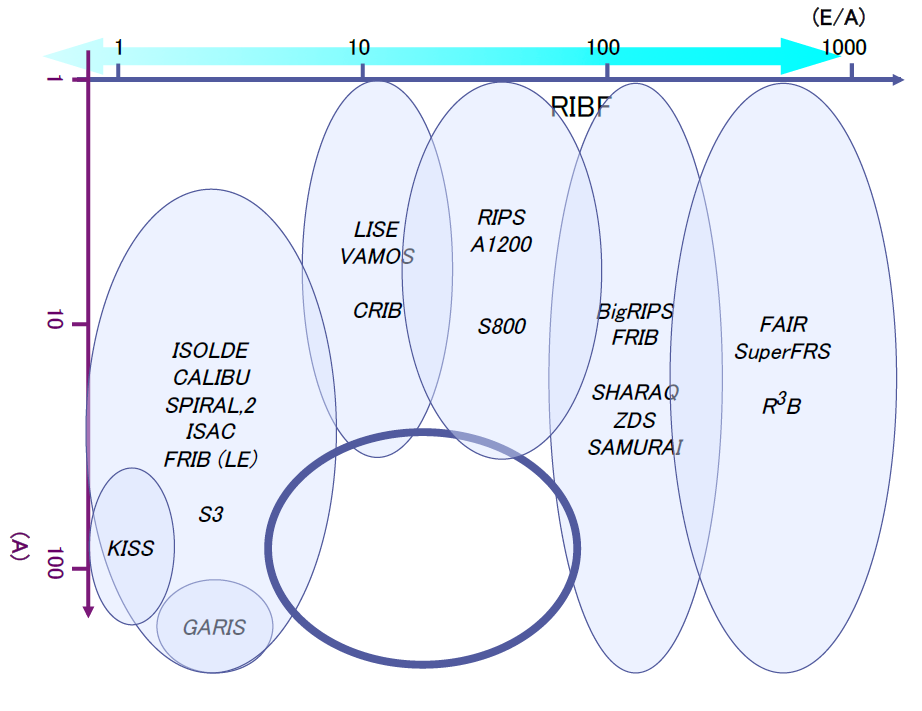 OEDO
From OEDO project S. Shimoura 
LoI for RIBF PAC June 2014
41